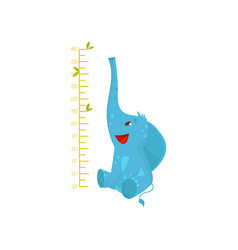 Математика
2 клас. Розділ 4. Додавання і віднімання двоцифрових чисел
Урок 51
Віднімання виду 34 - 6. 
Вимірювання довжини предметів.
Налаштуйся на урок
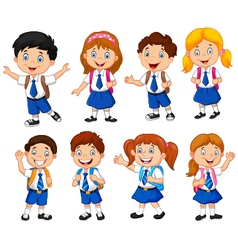 Пролунав дзвінок.
Починаємо урок.
Працюватимемо старанно,
Щоб почути у кінці,
Що у нашім другім класі
Діти просто молодці.
Організація класу
Обери геометричну фігуру, настрій якої тобі сподобався. 
Назви її колір і форму
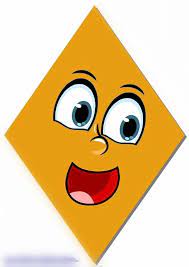 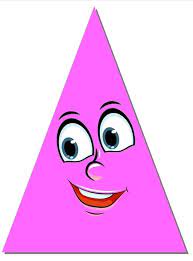 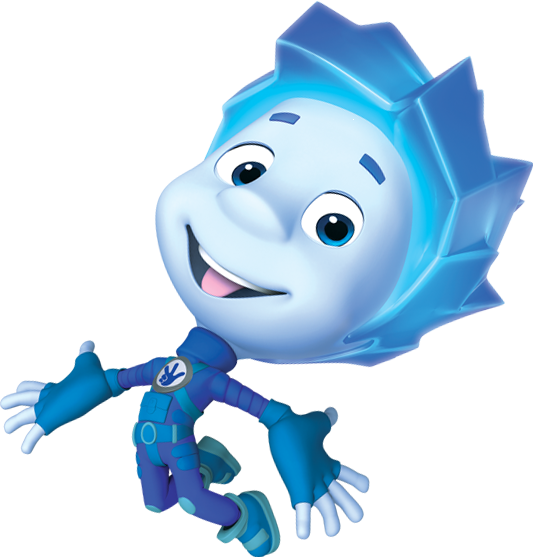 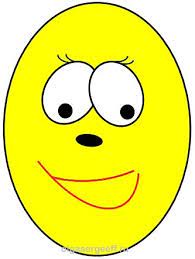 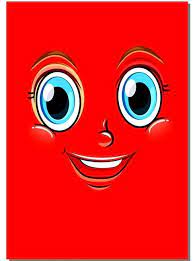 План уроку
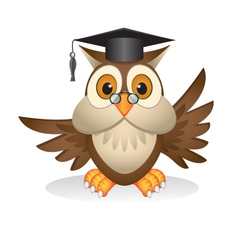 Усний рахунок
Назви  і запиши двоцифрові числа, які у своєму складі мають однакову кількість десятків та одиниць.
99
11
22
33
44
55
66
77
88
Закінчи рівності, вставляючи відповідні записані числа
66
88
99 = 33 +
99 = 11 +
55
99 = 44 +
77
99 = 22 +
Склади вирази за схемою, обчисли їх
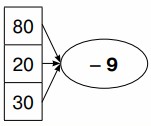 71
95
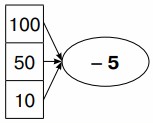 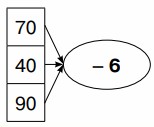 64
11
45
34
84
21
5
Підручник.
Сторінка
68
За малюнком і записом поясни, як знаходили різницю чисел 34 і 6
Увага! 
Кількість десятків змінюється
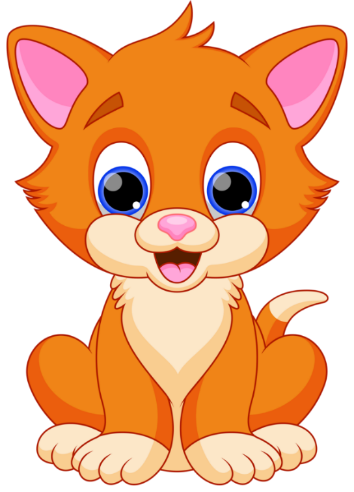 28
34 – 6 =
20 + 8 =
20 + (14 – 6) =
20   14
Підручник.
Сторінка
69
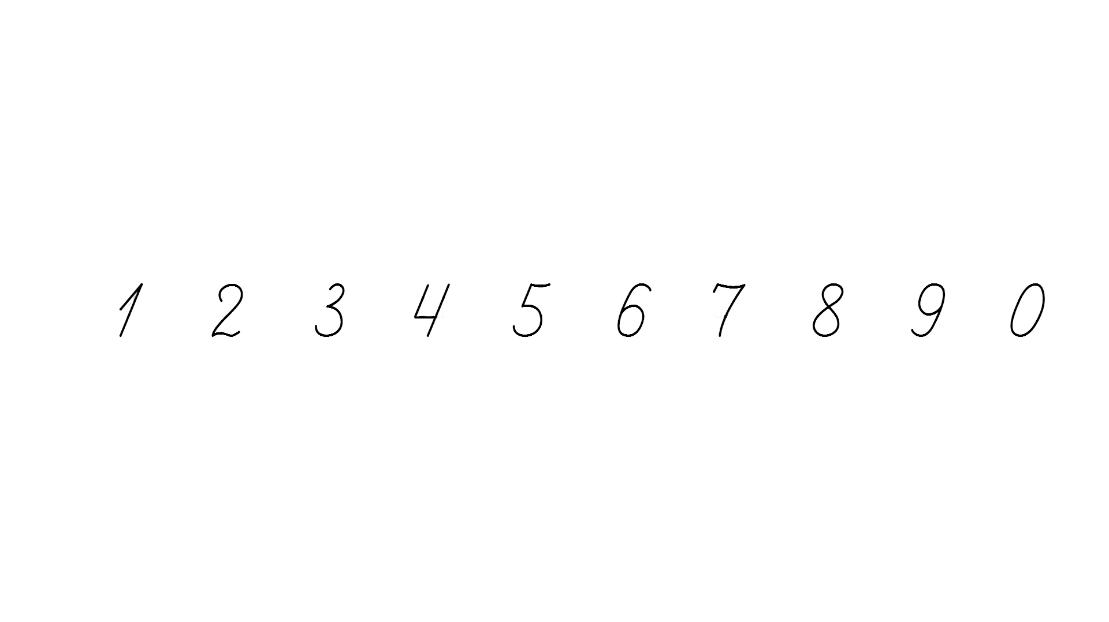 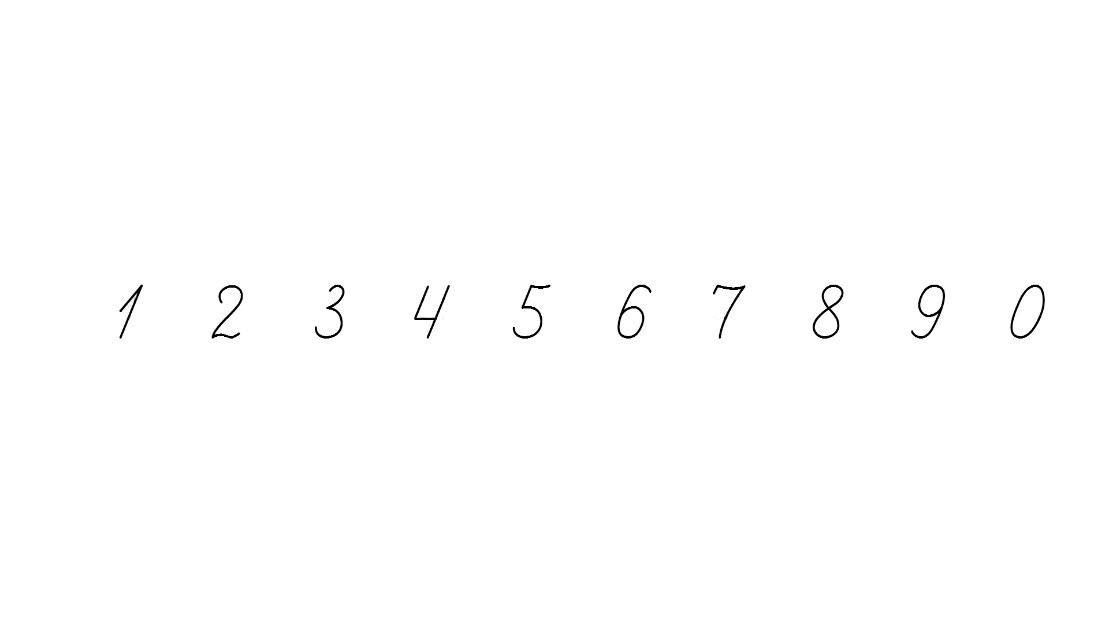 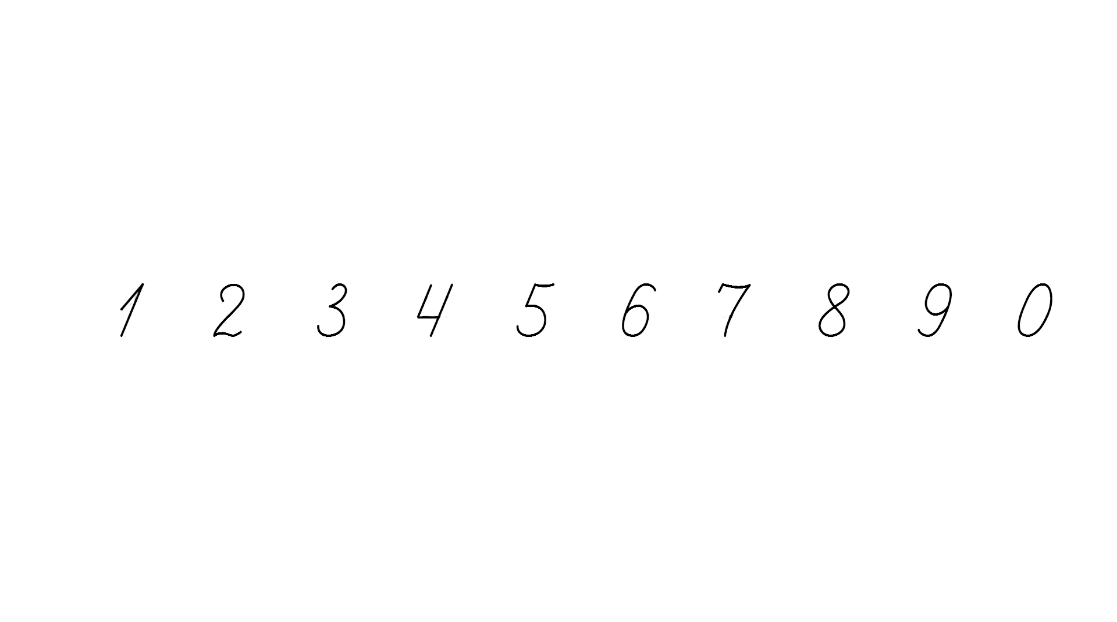 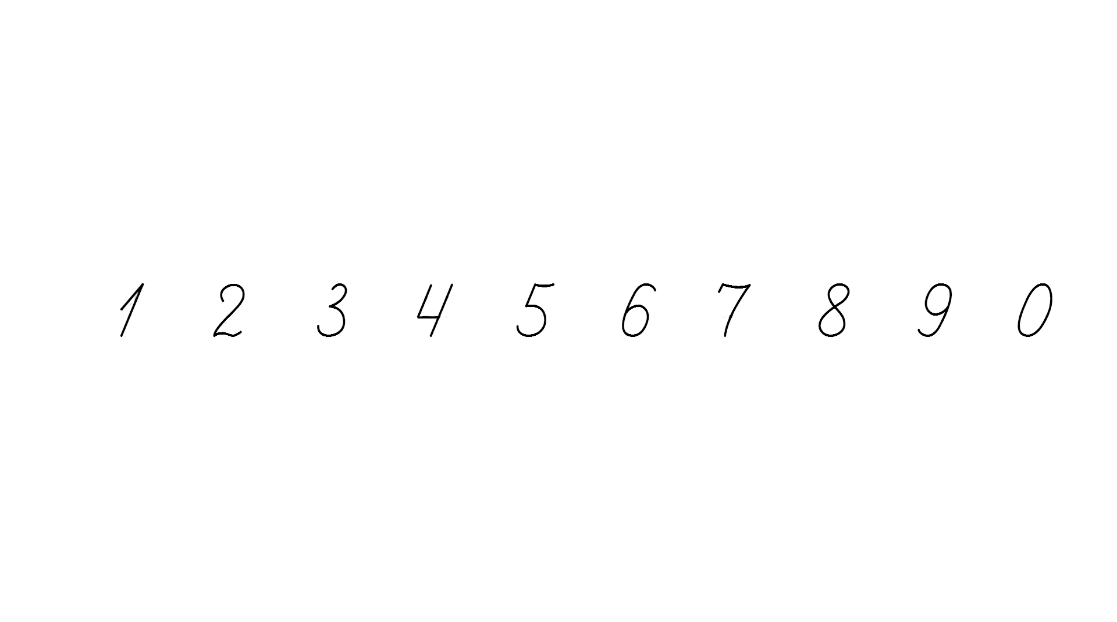 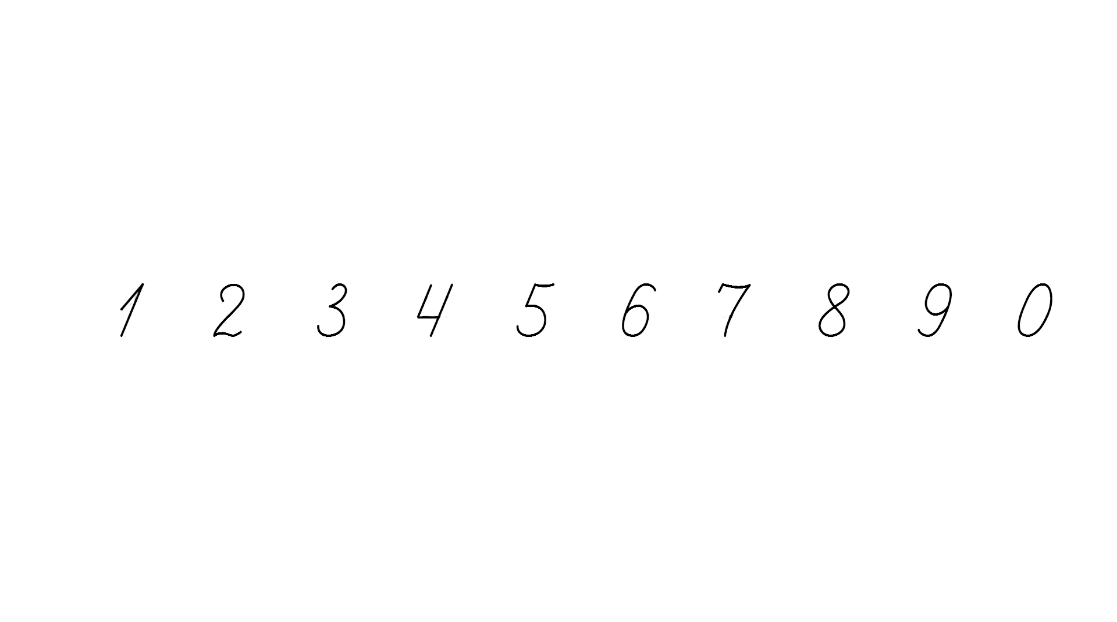 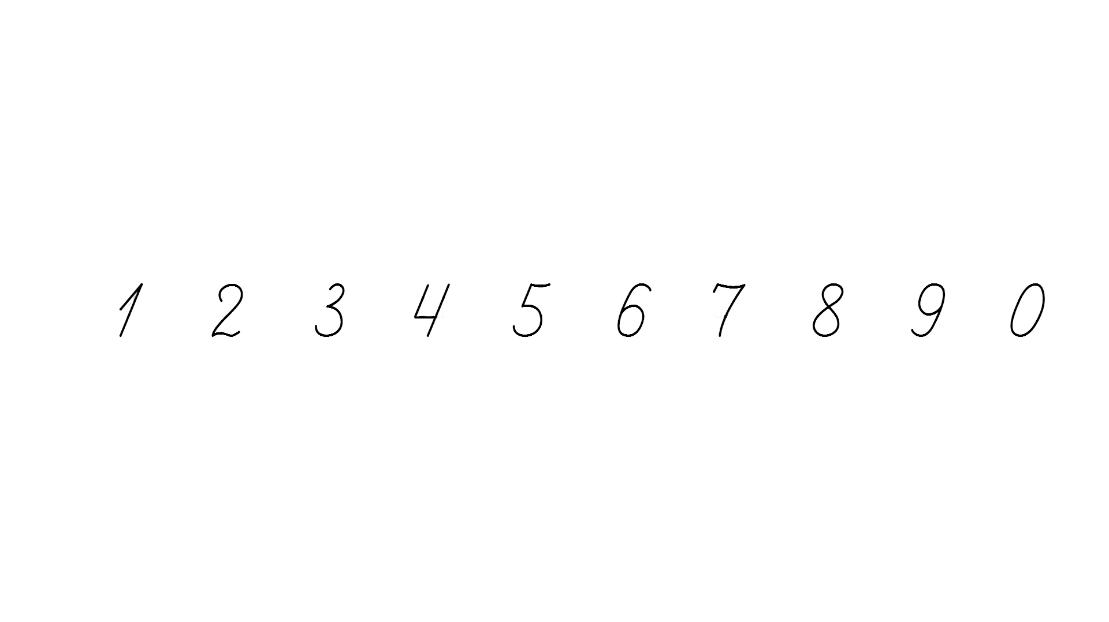 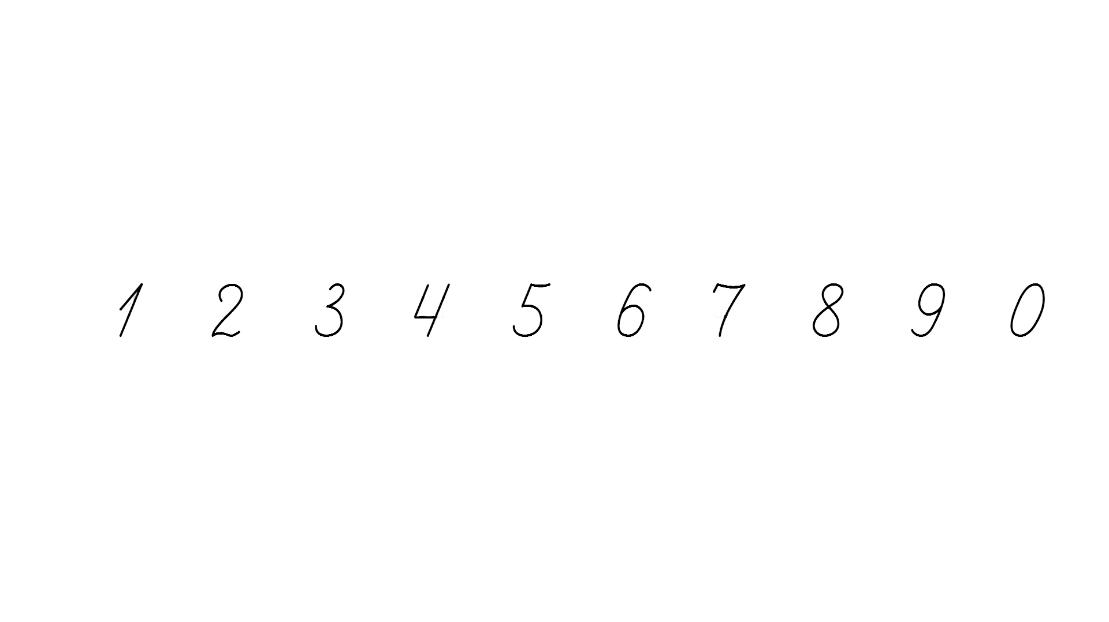 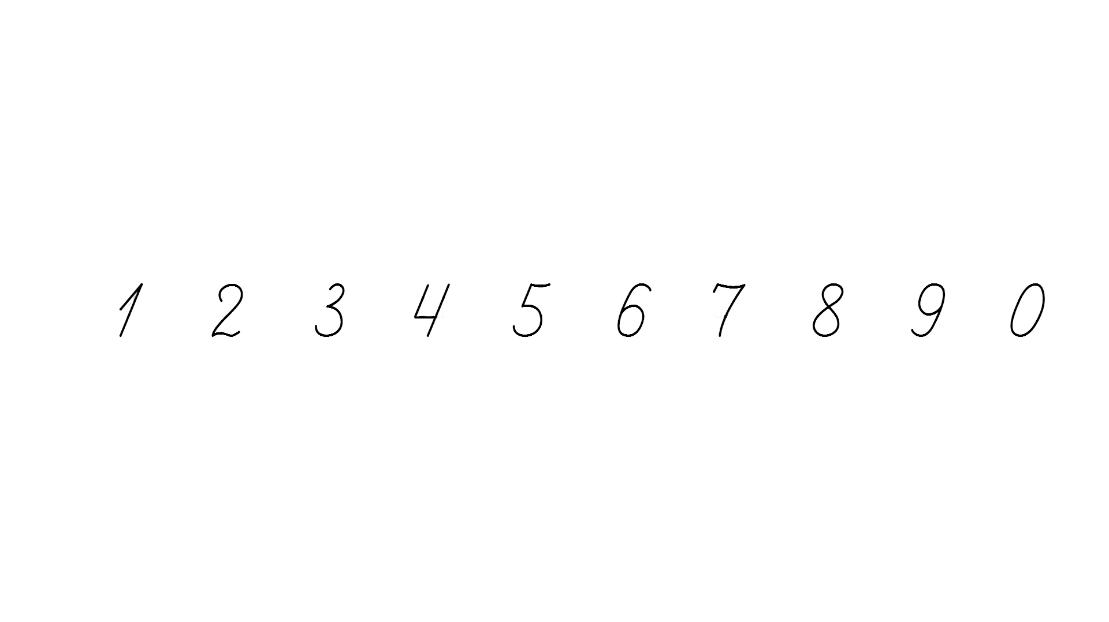 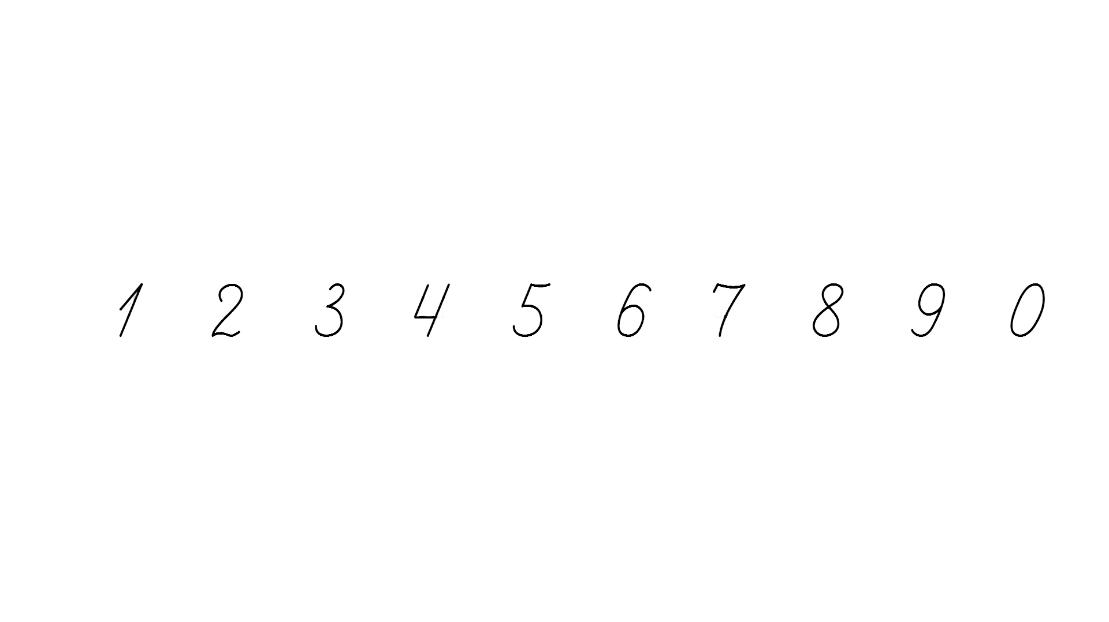 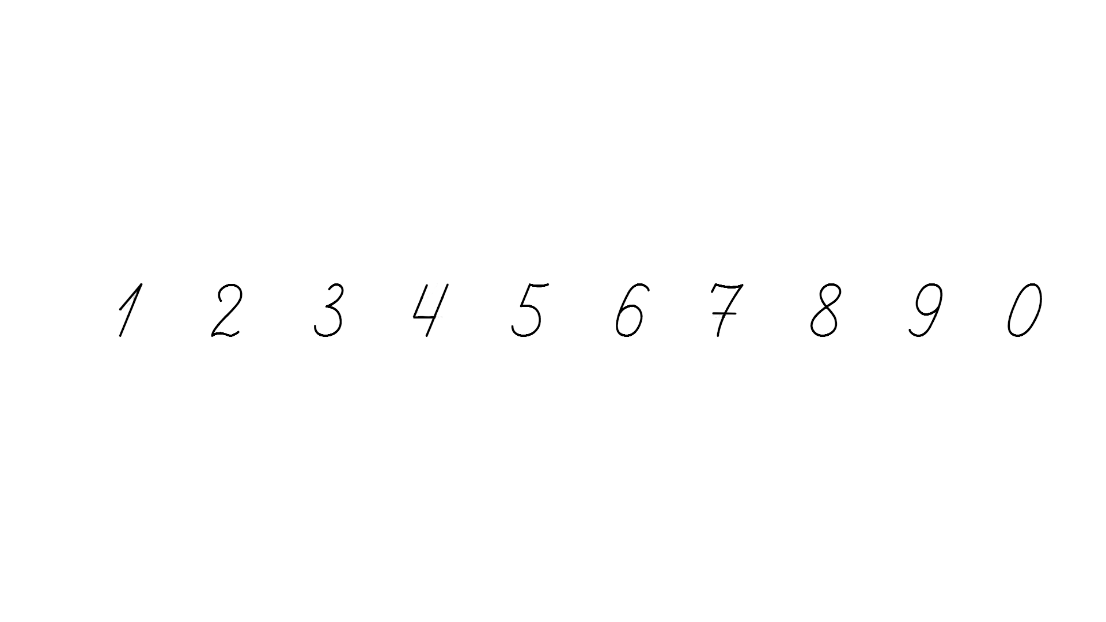 Обчисли № 402
Запиши і обчисли вирази з другого стовпчика
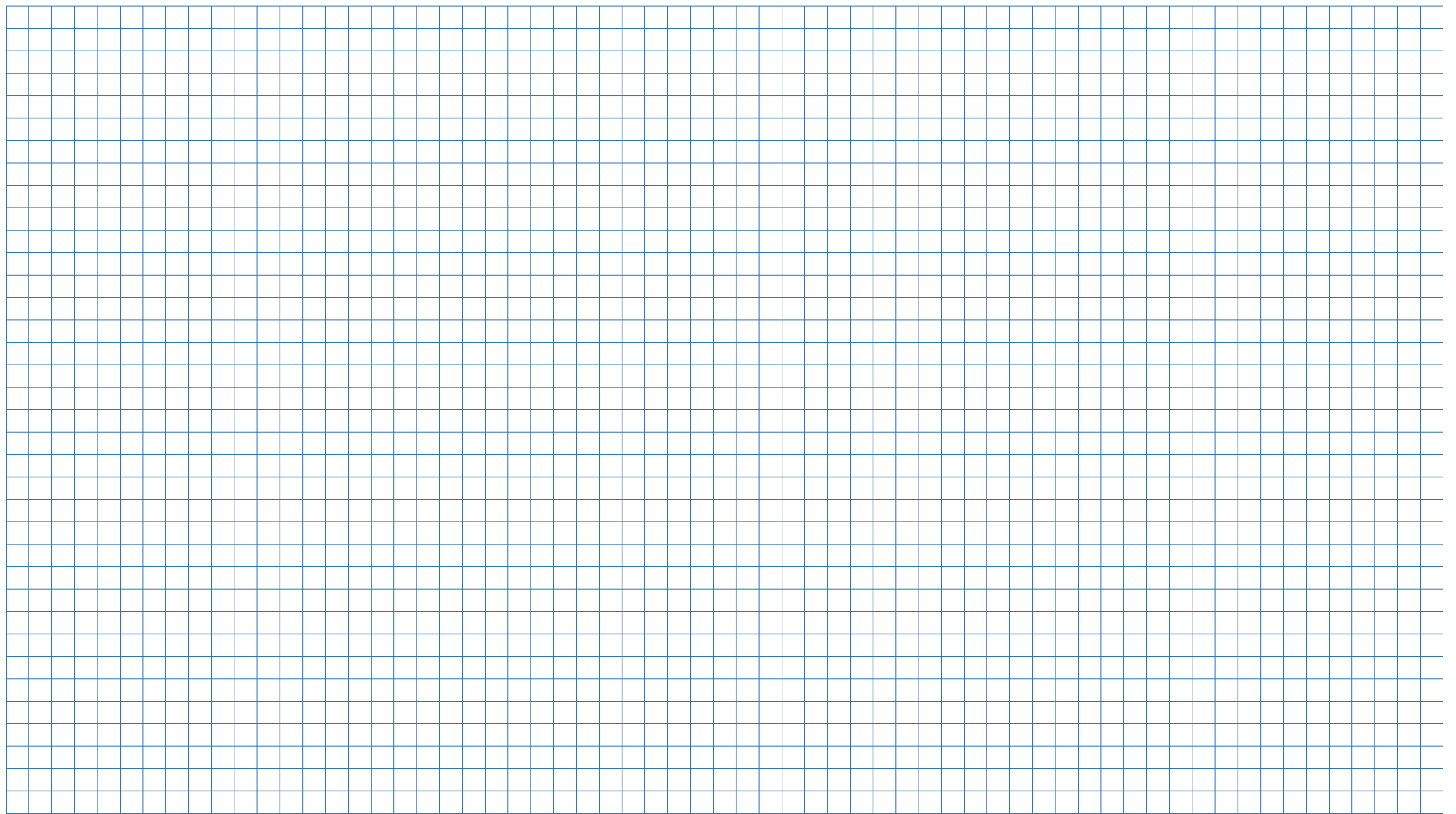 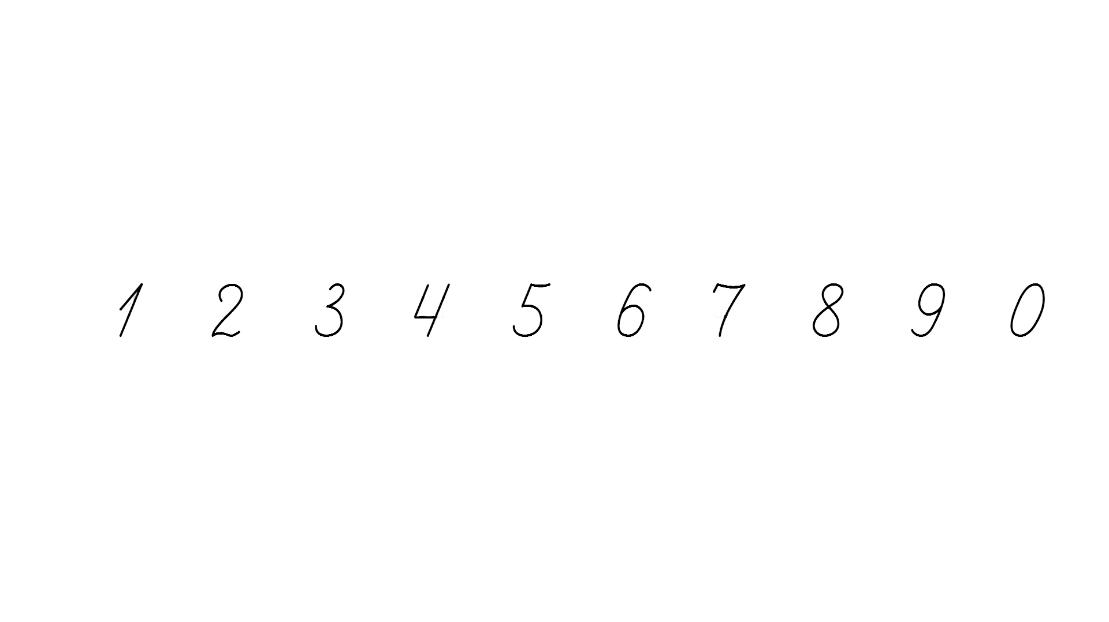 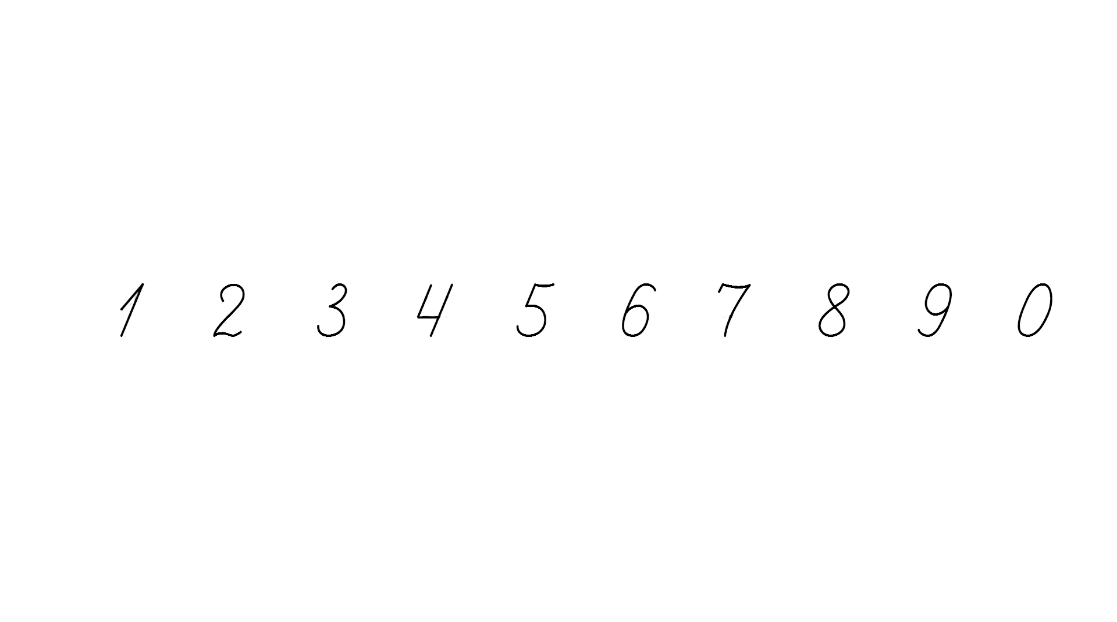 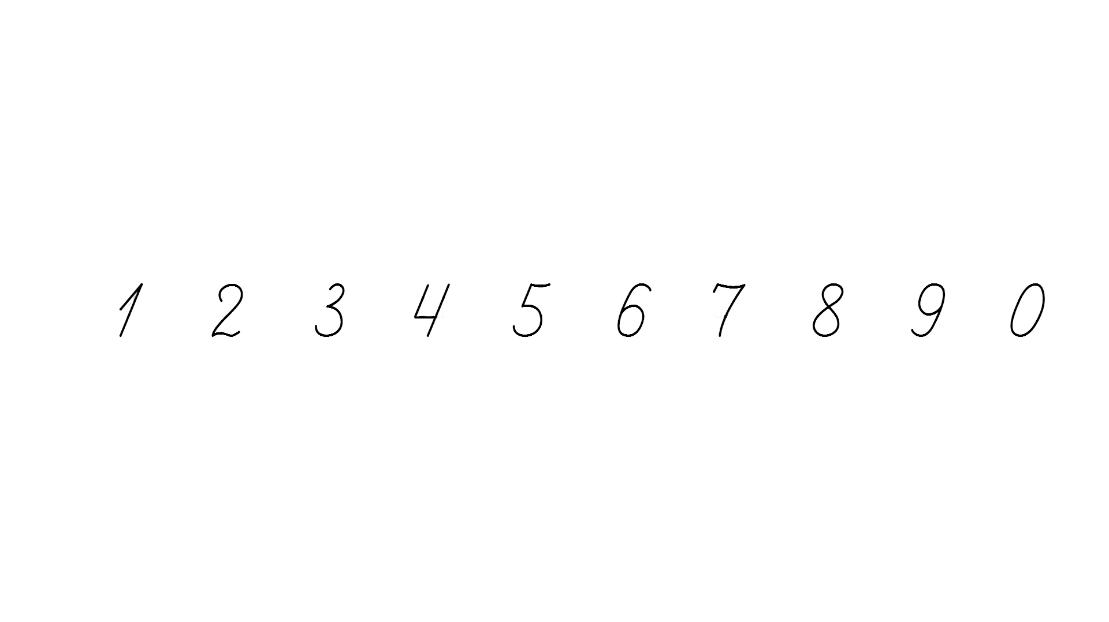 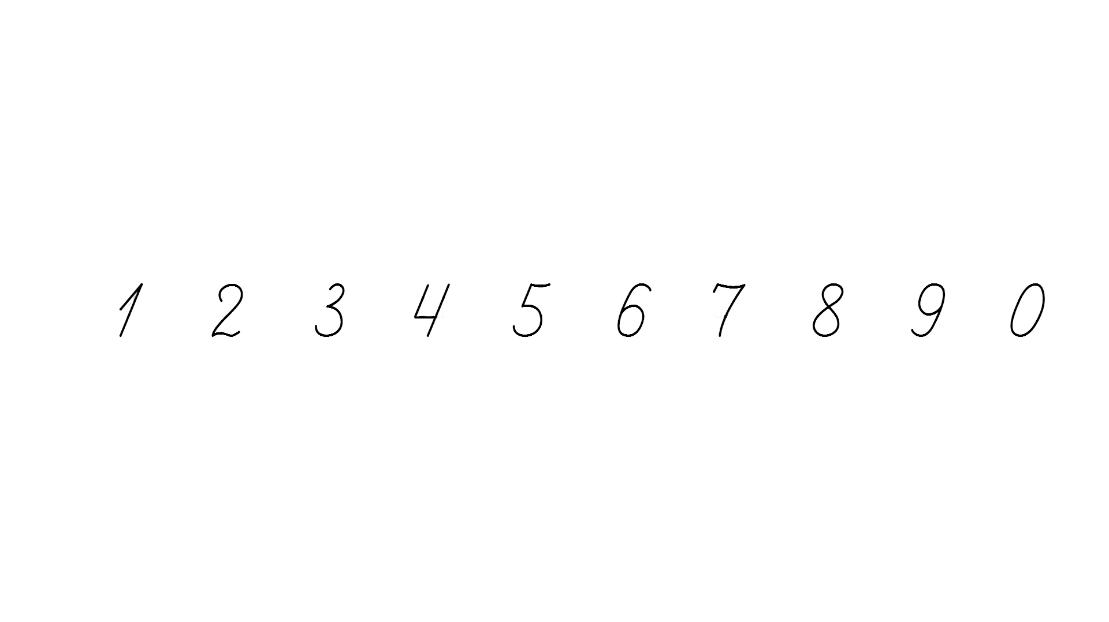 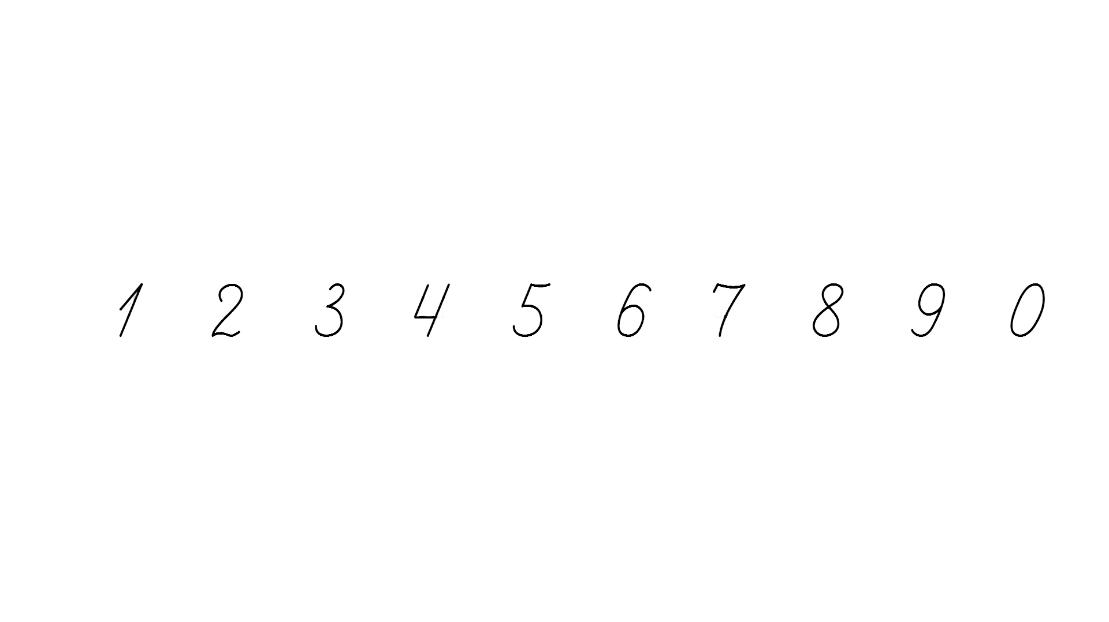 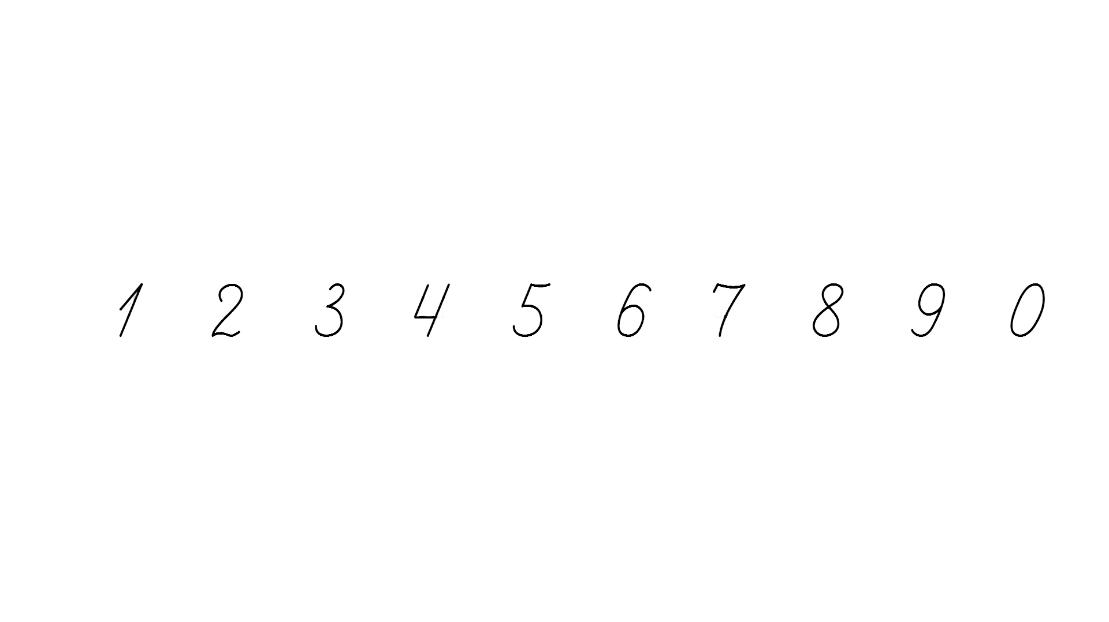 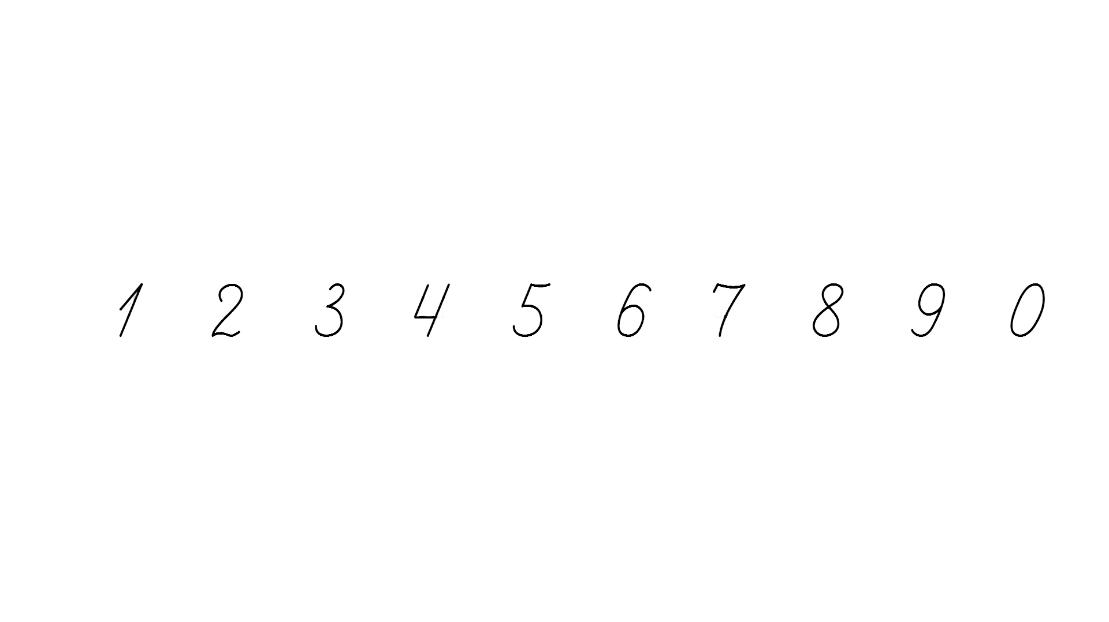 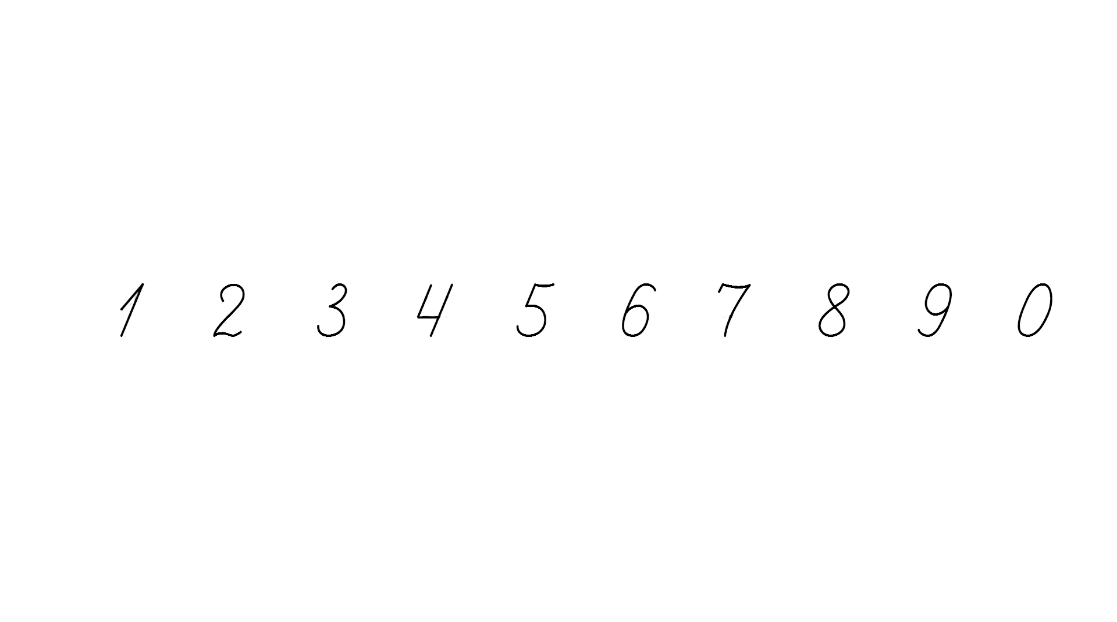 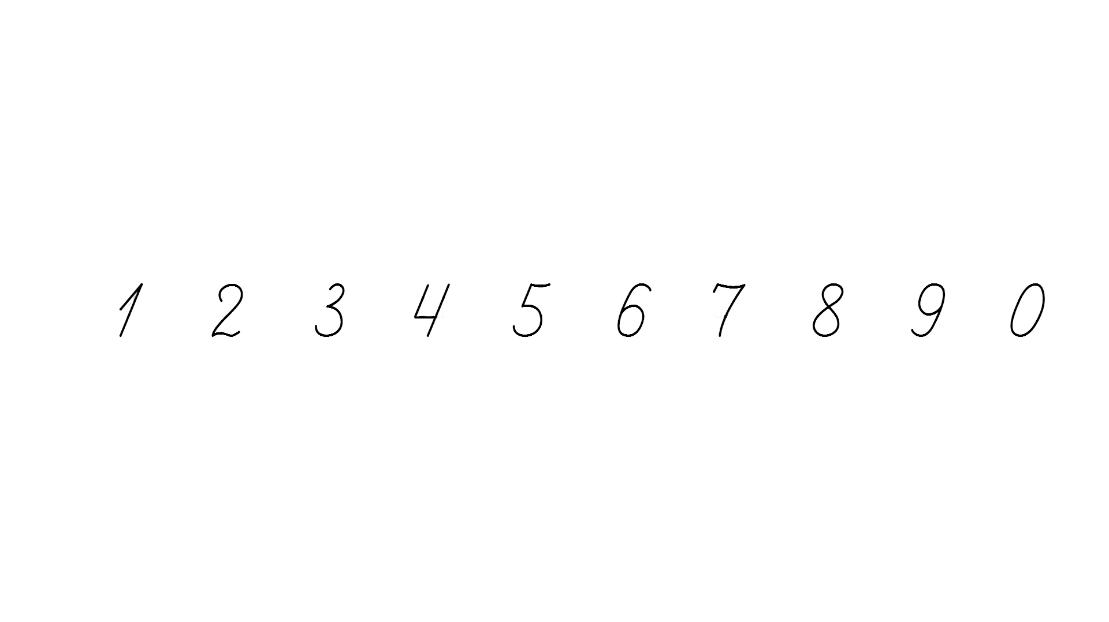 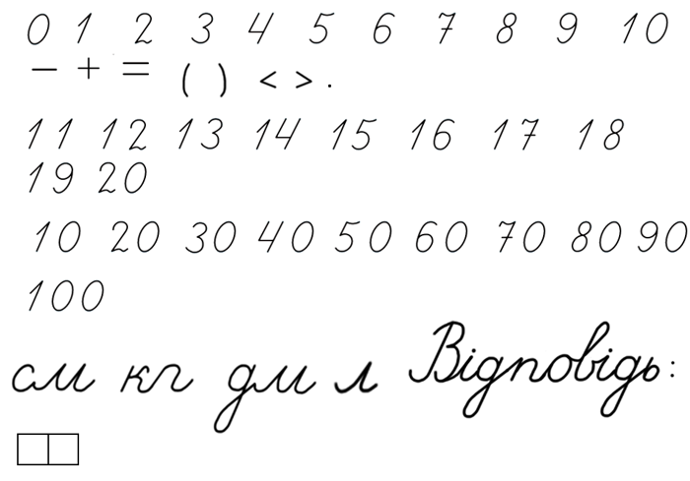 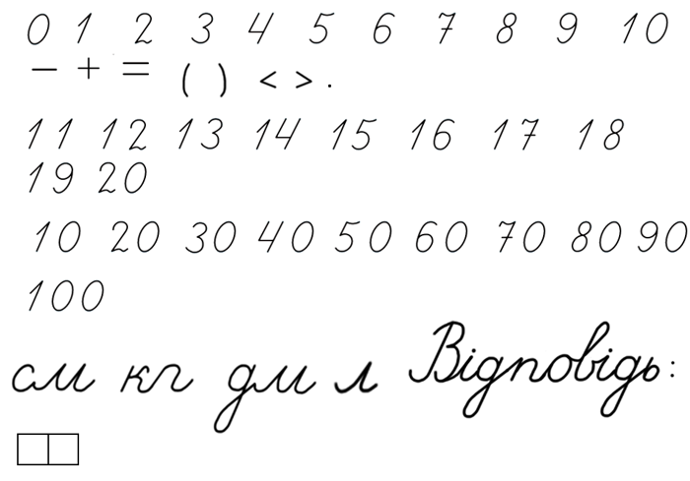 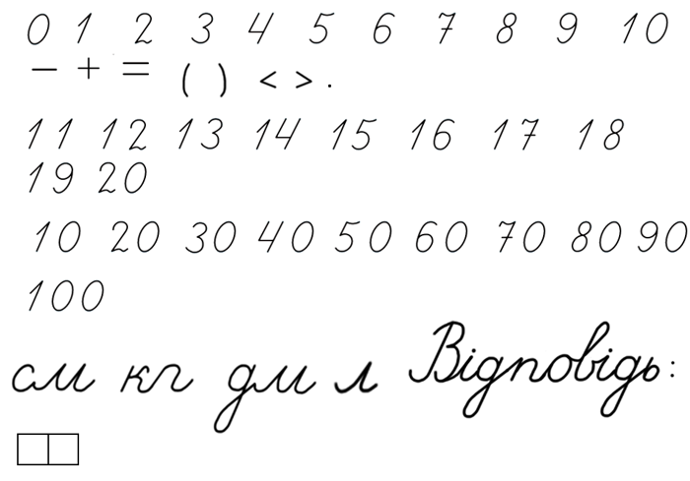 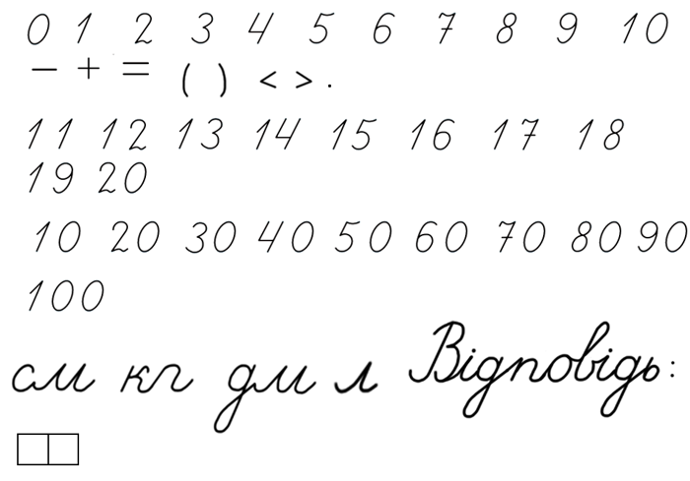 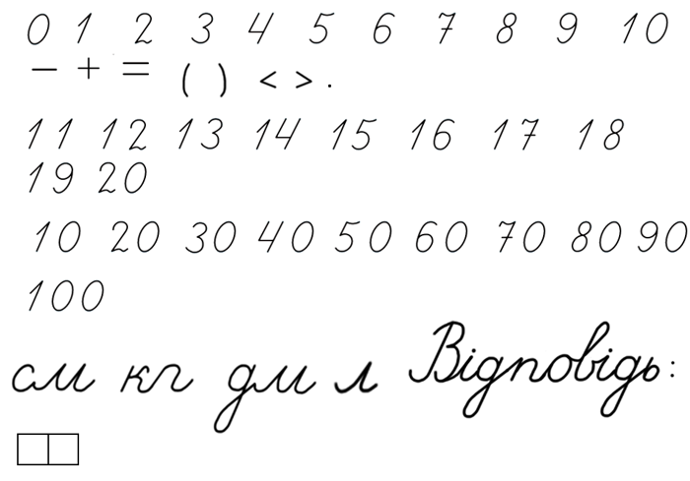 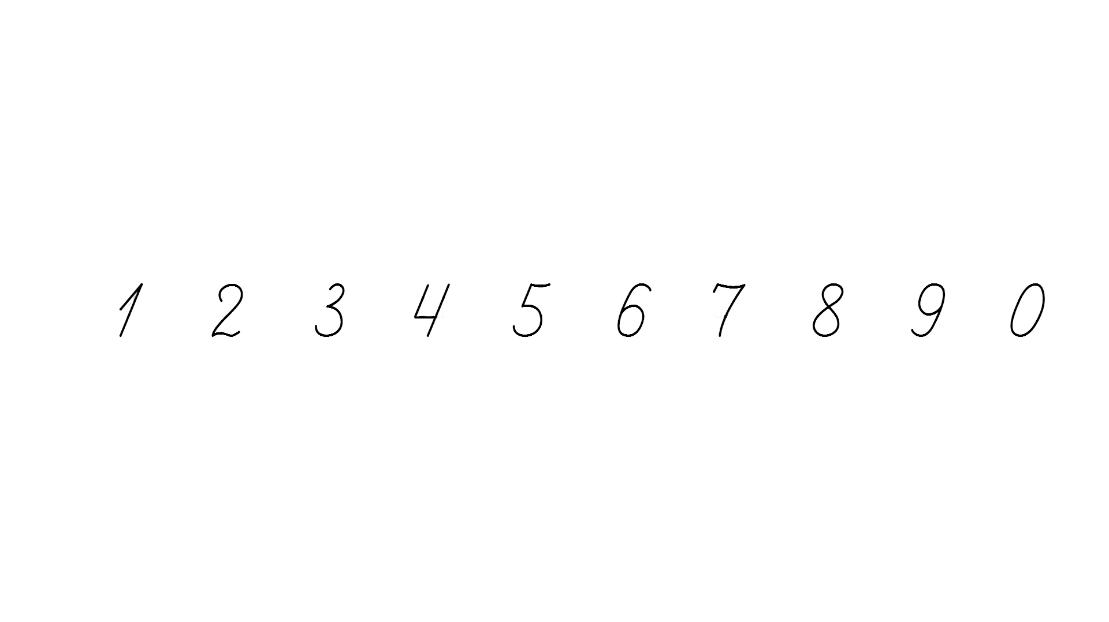 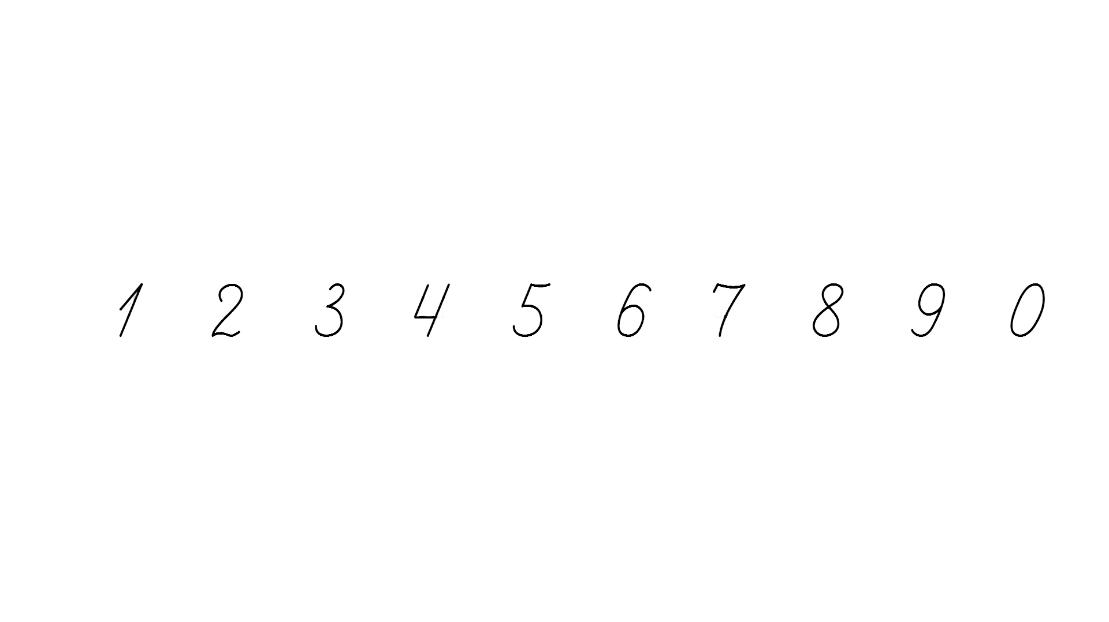 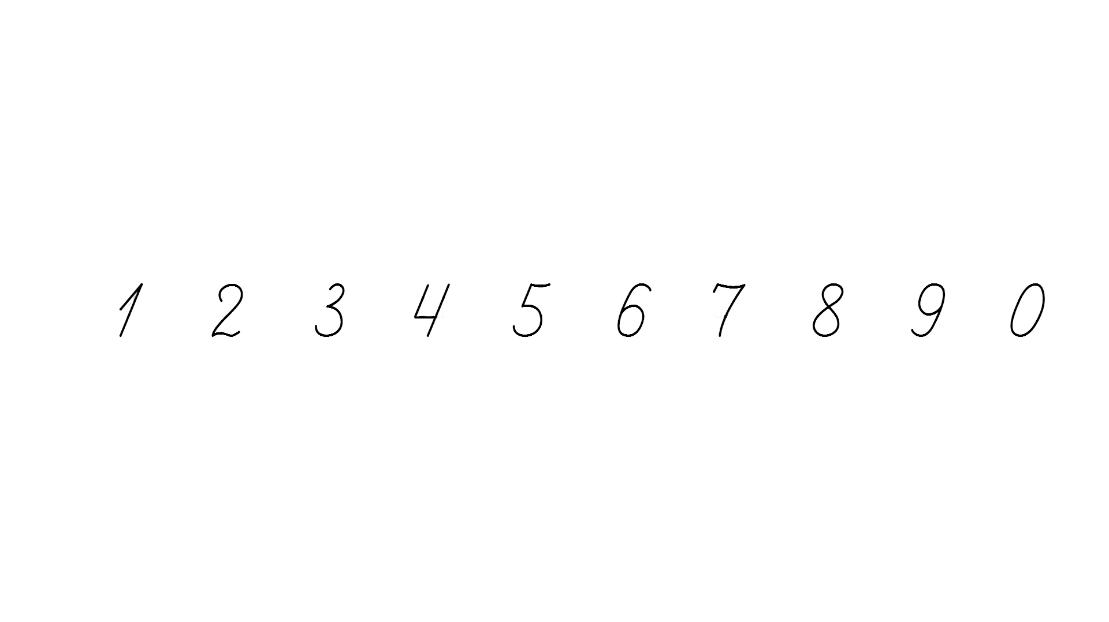 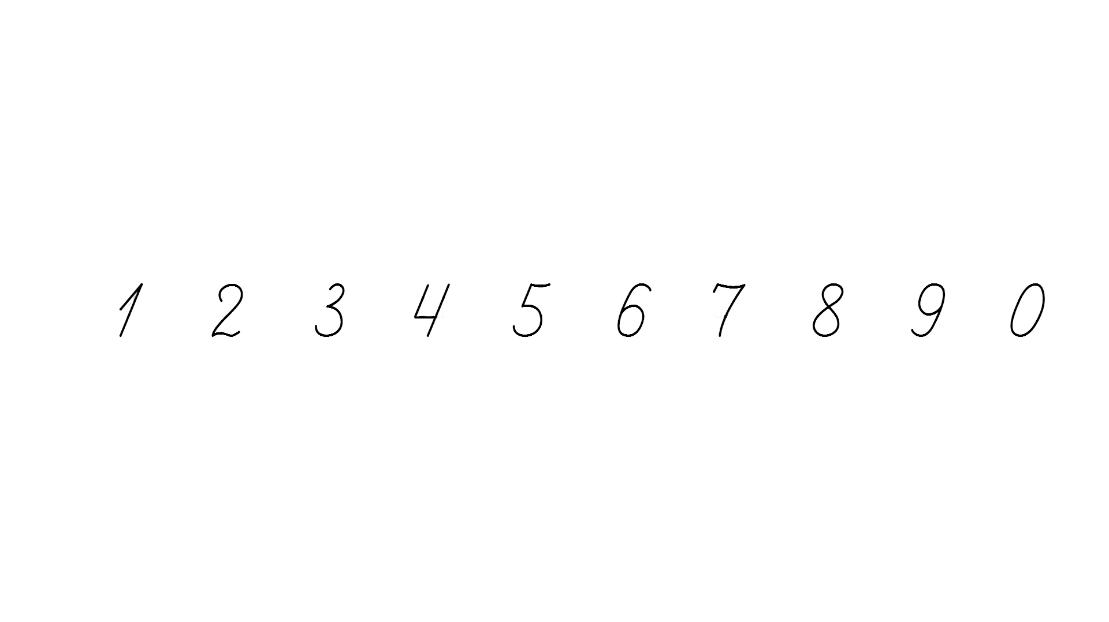 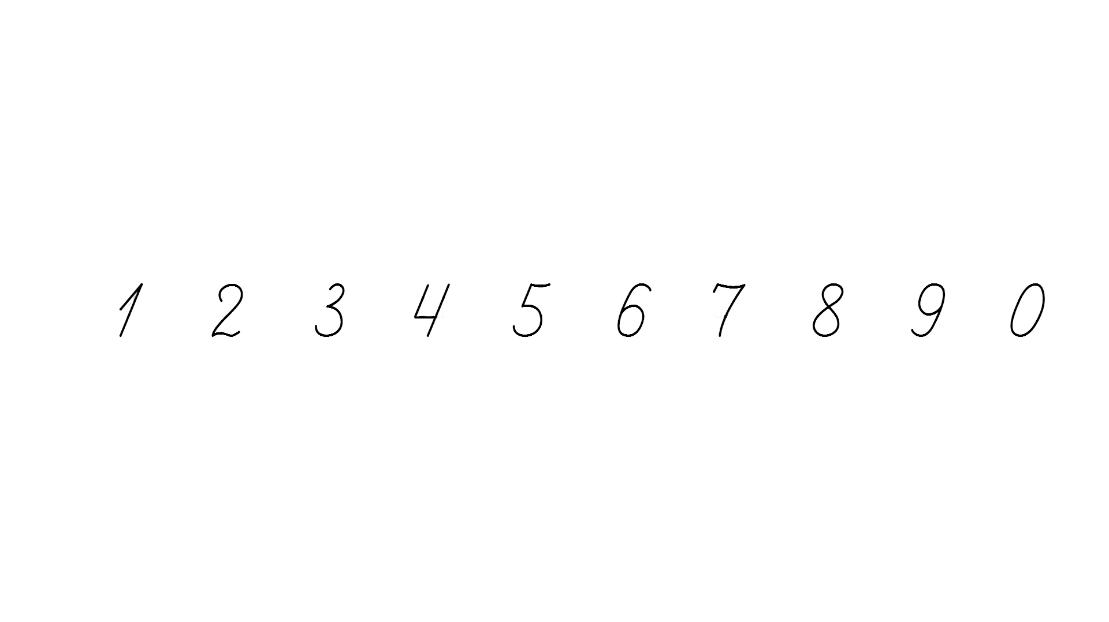 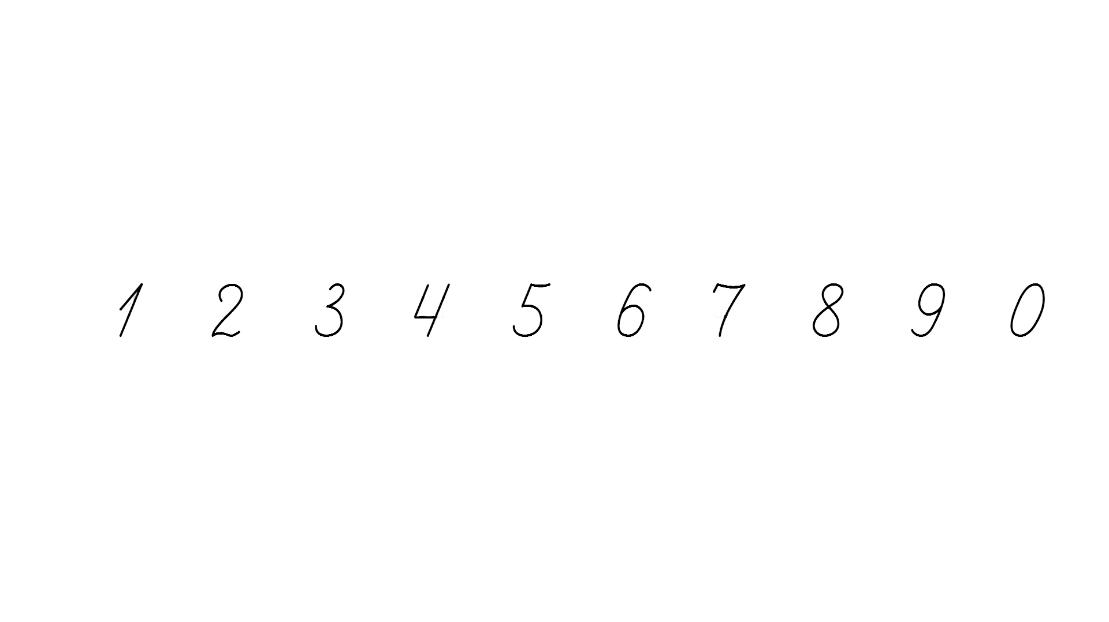 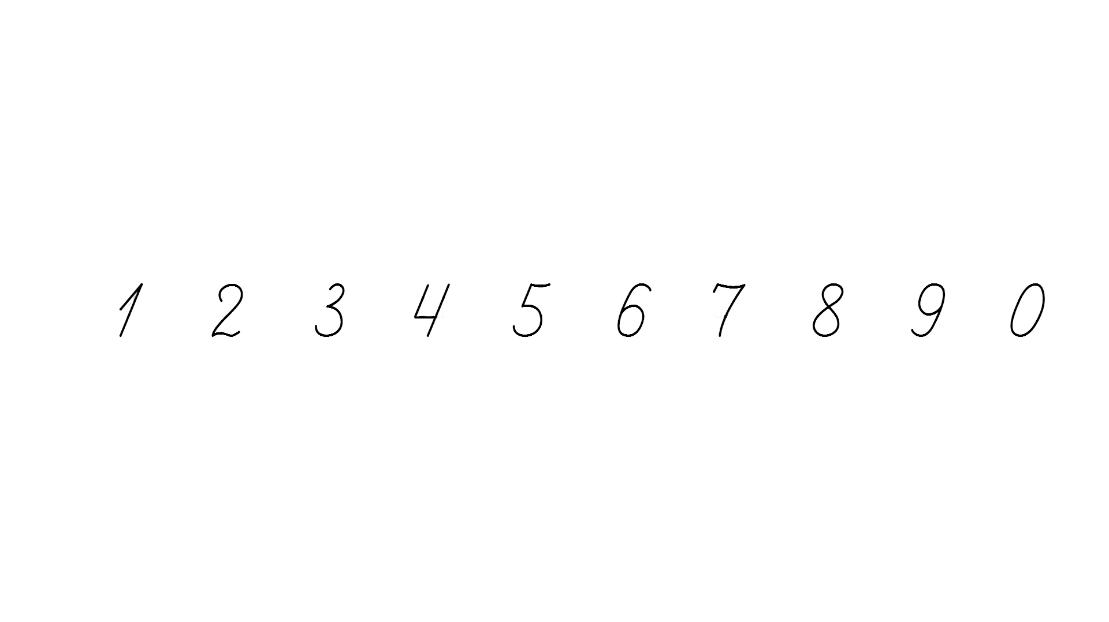 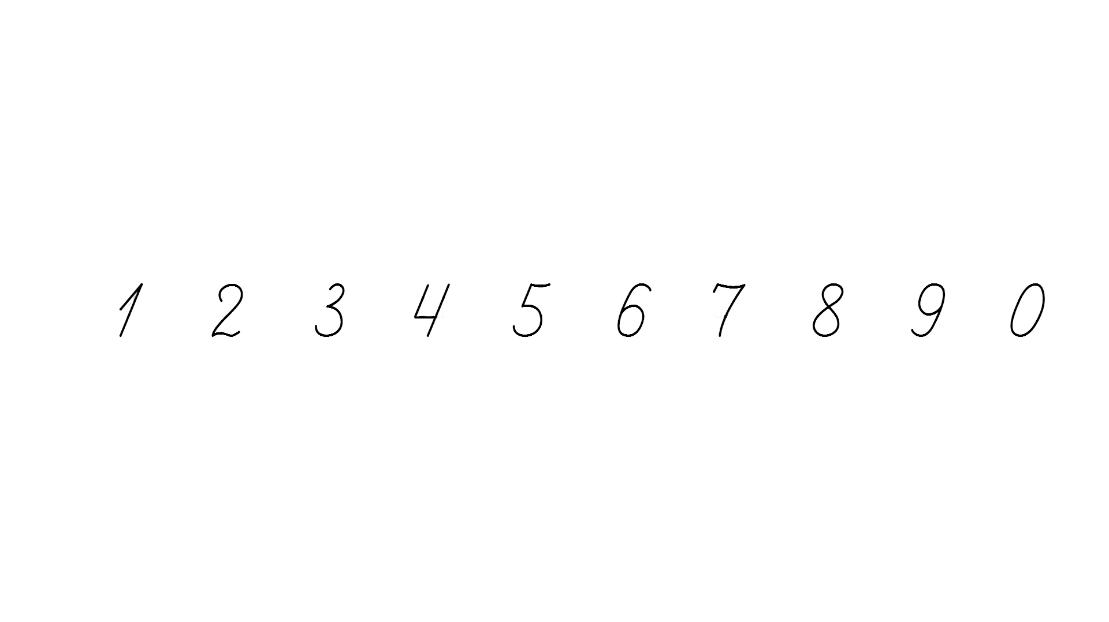 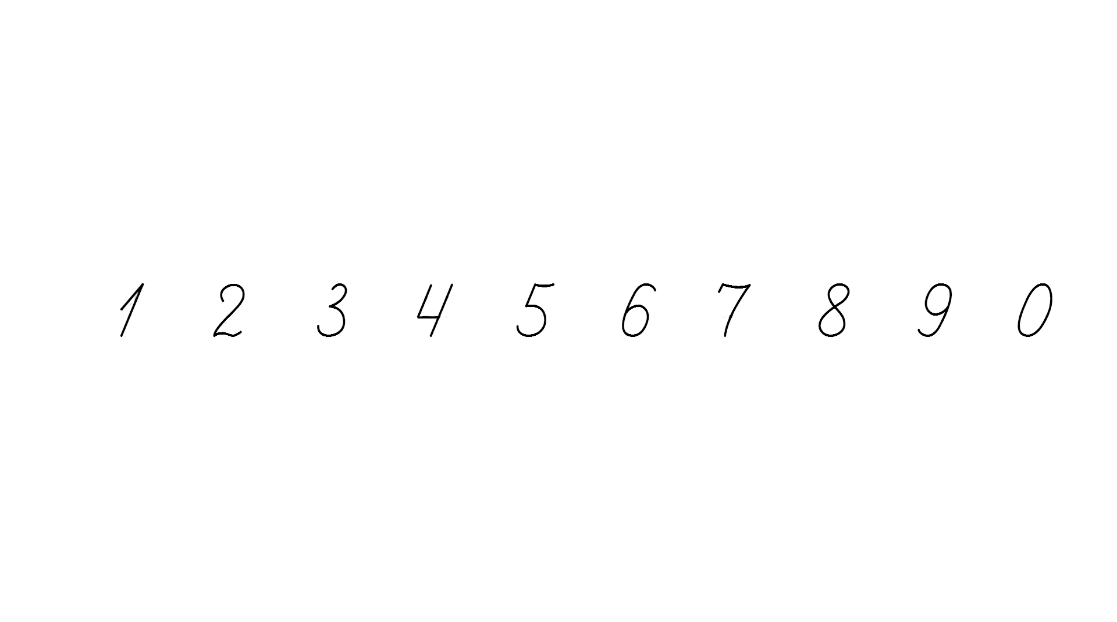 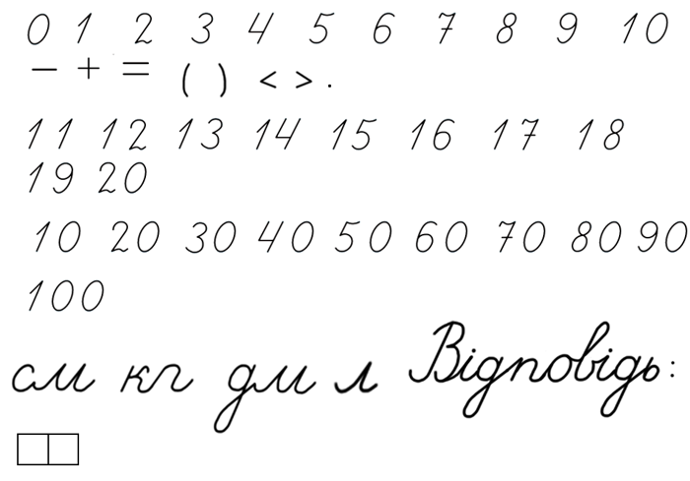 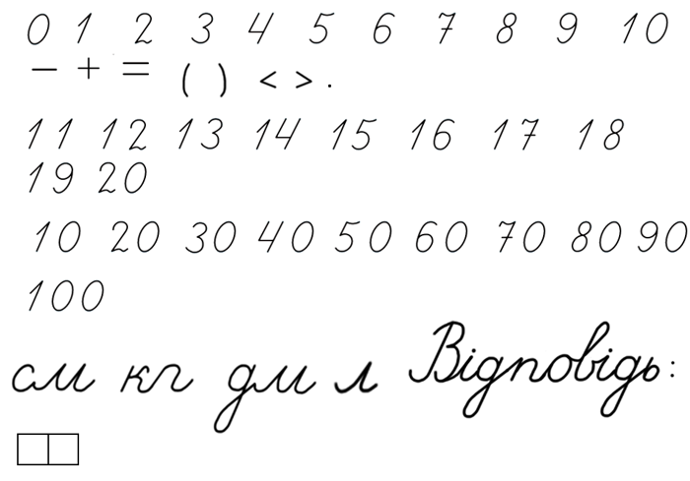 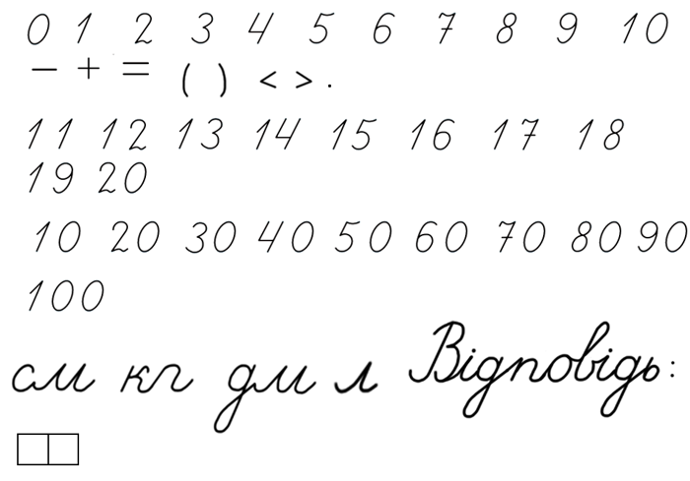 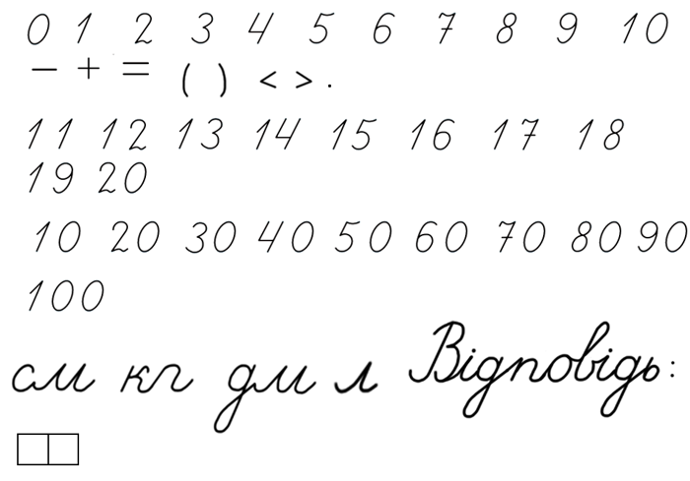 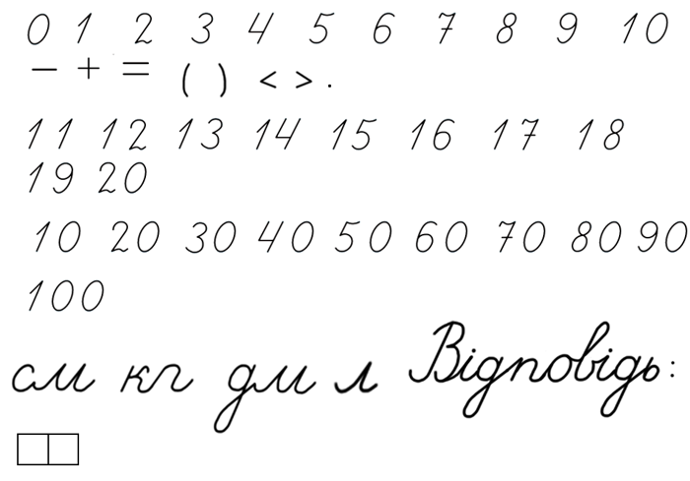 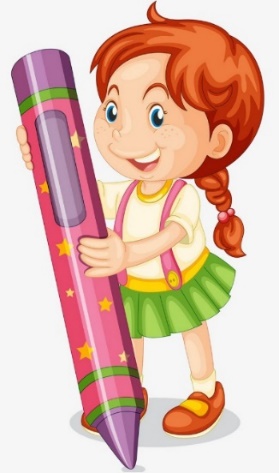 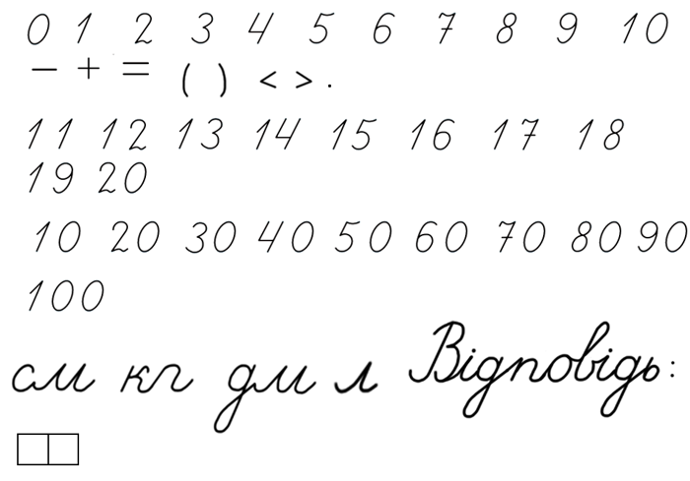 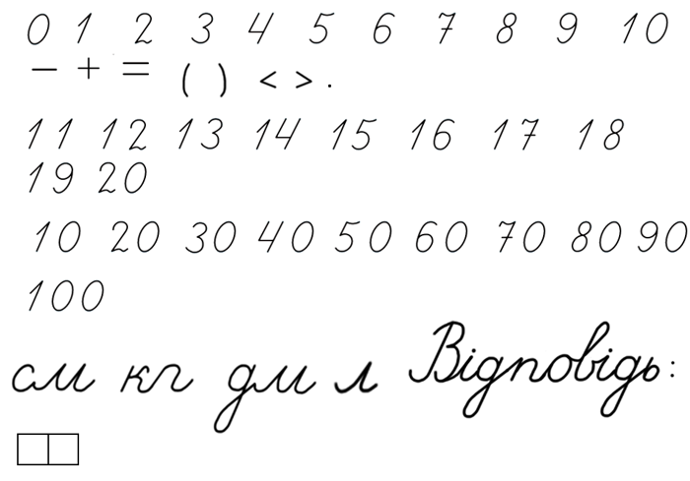 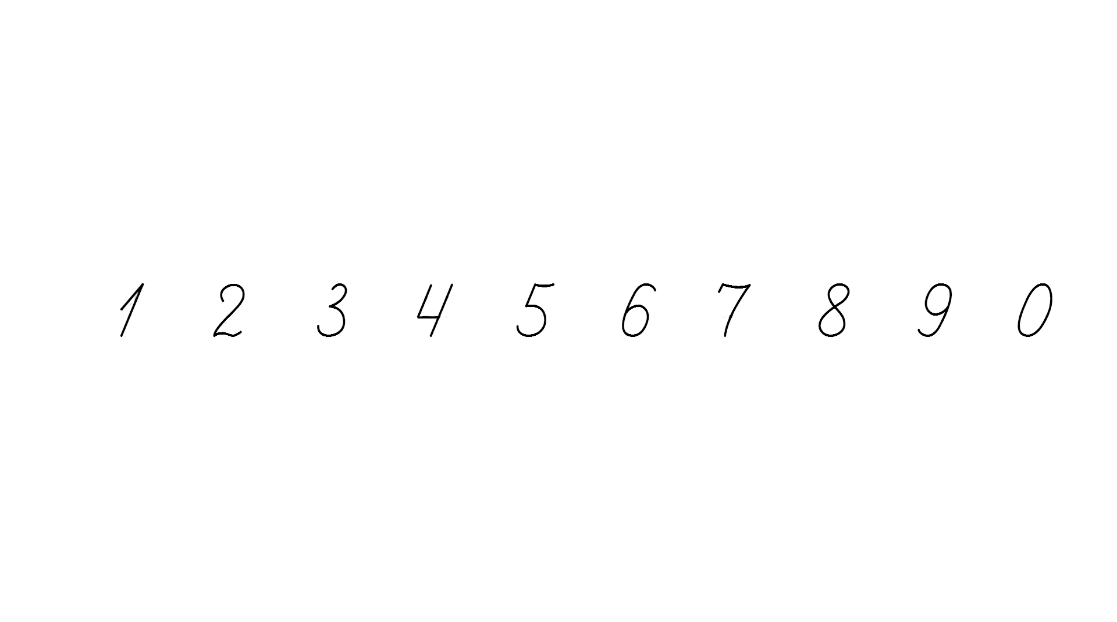 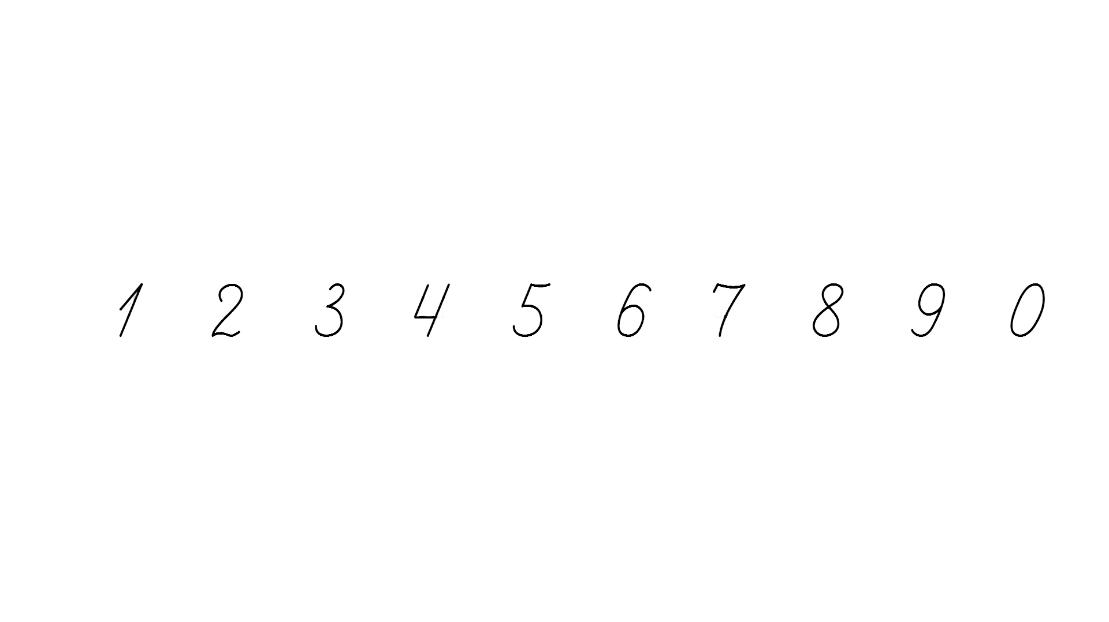 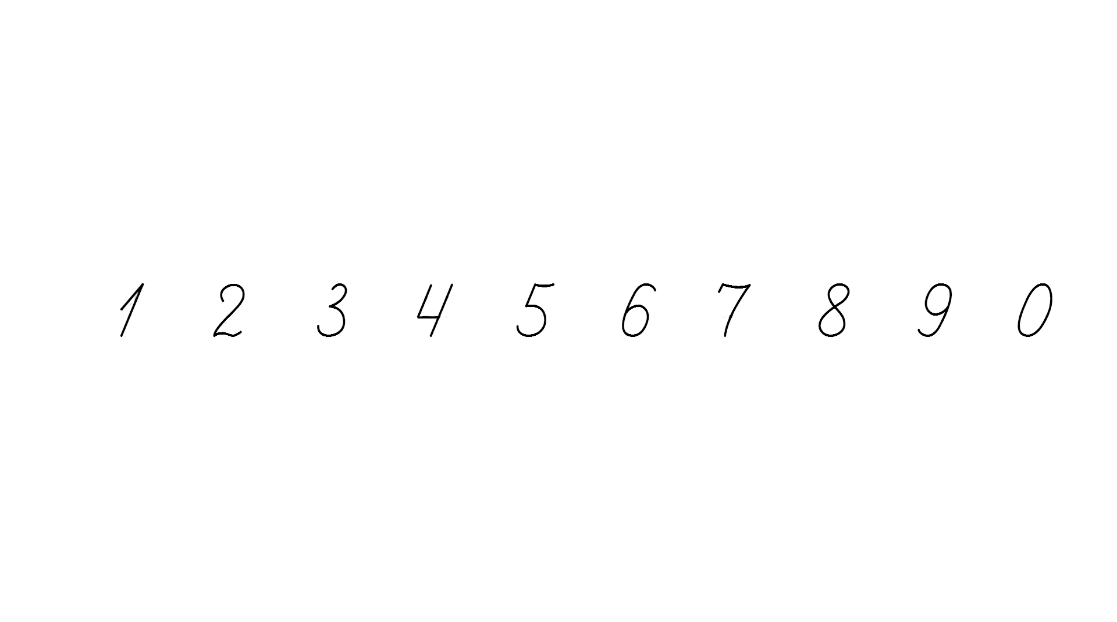 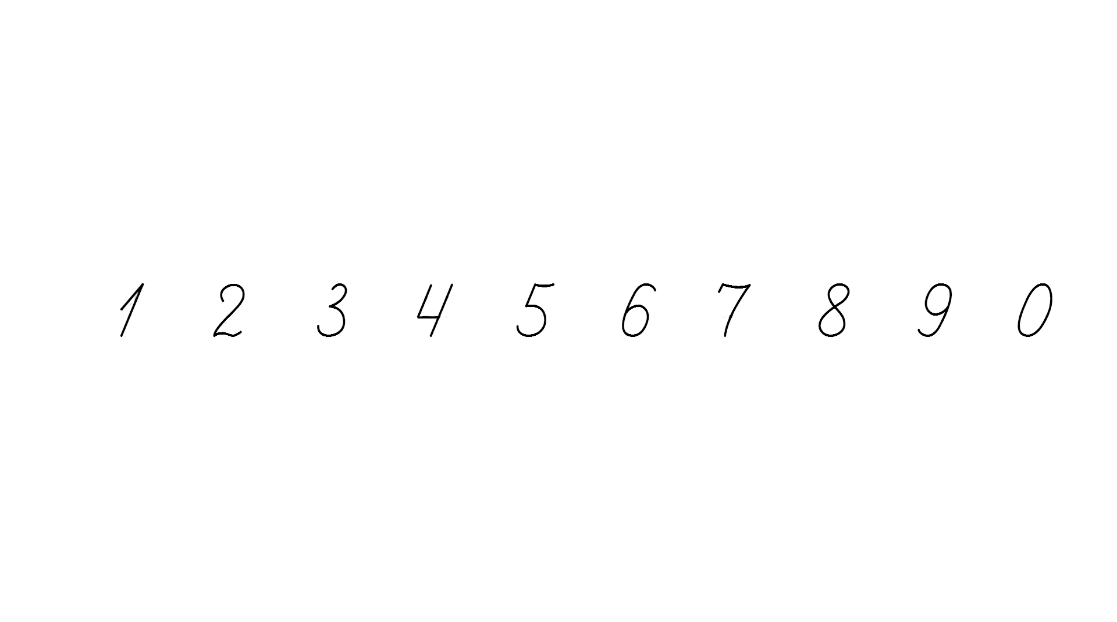 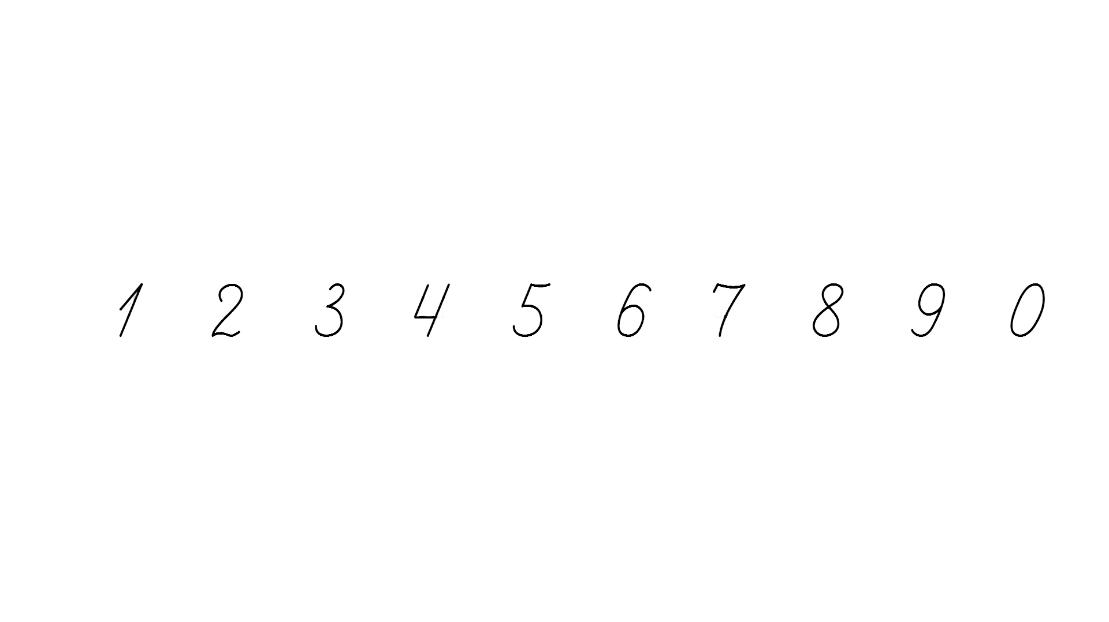 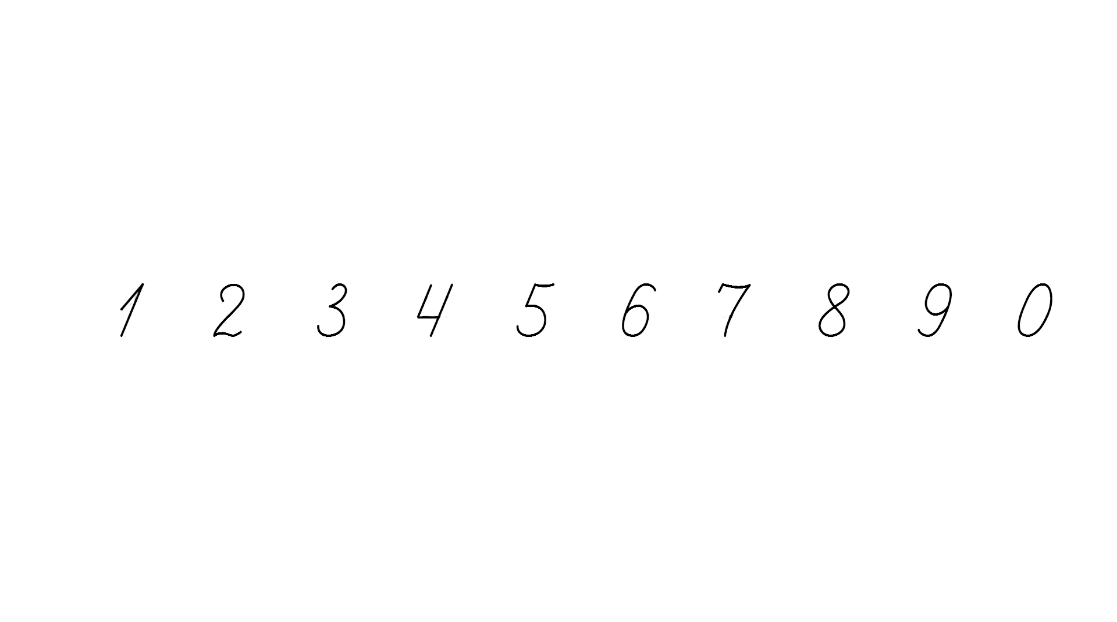 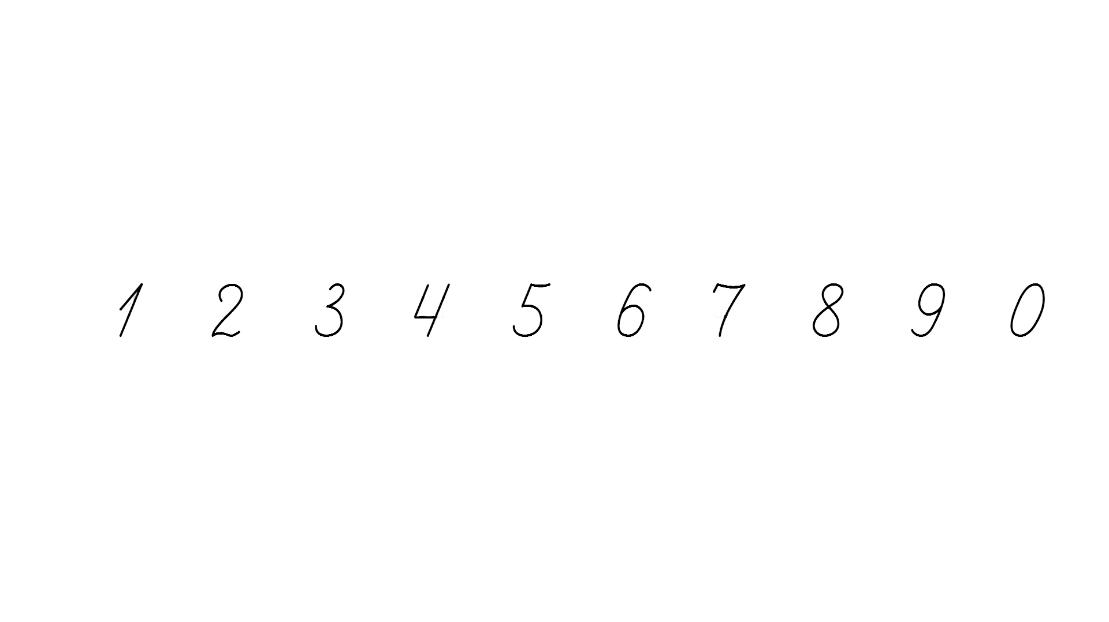 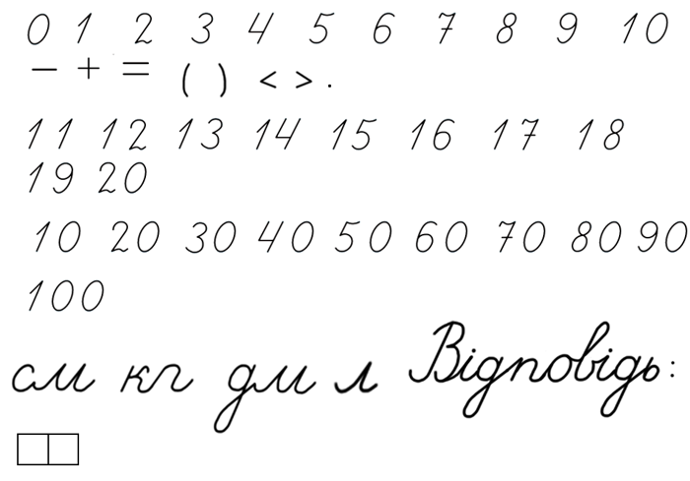 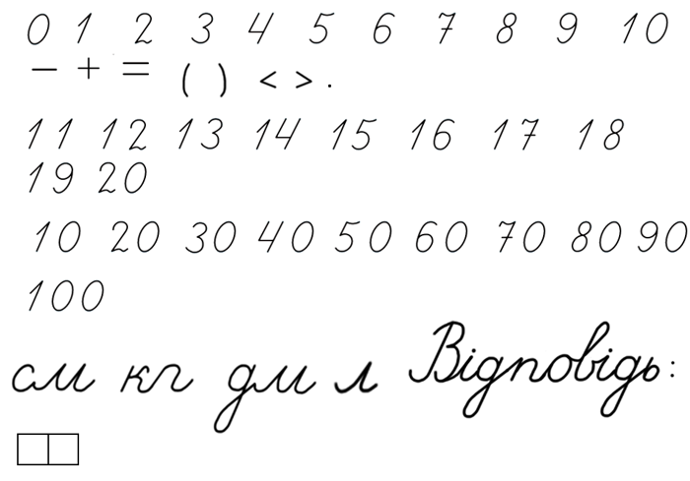 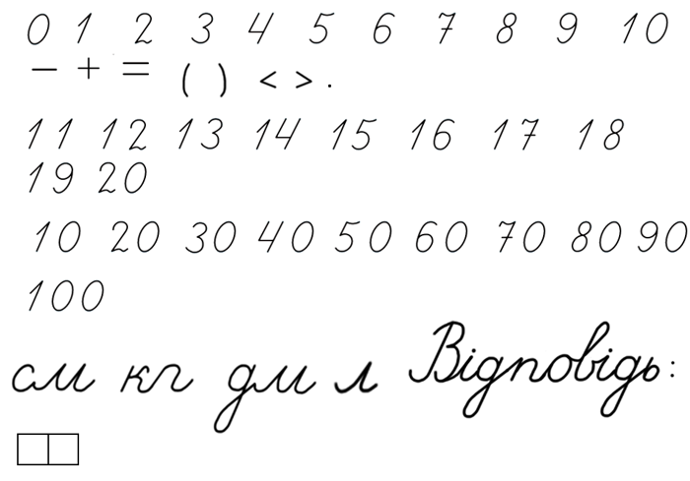 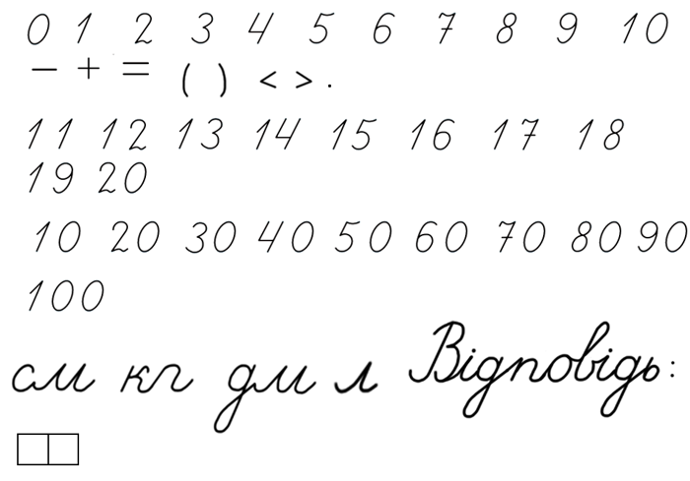 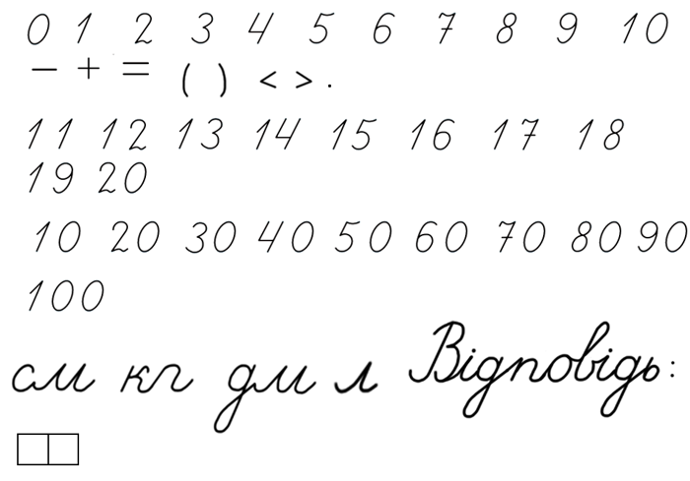 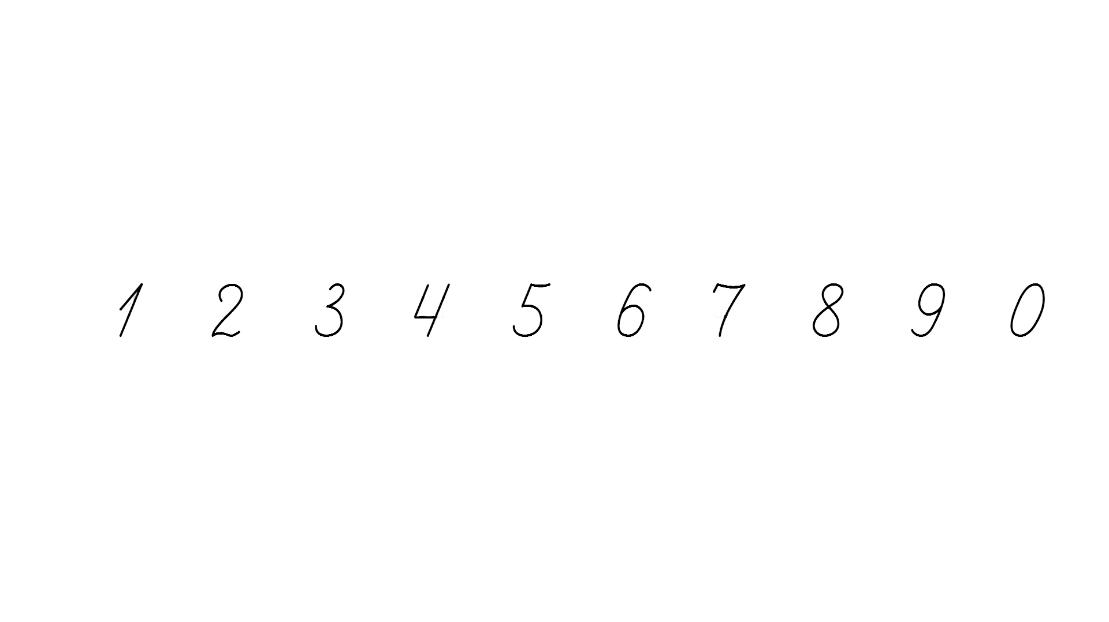 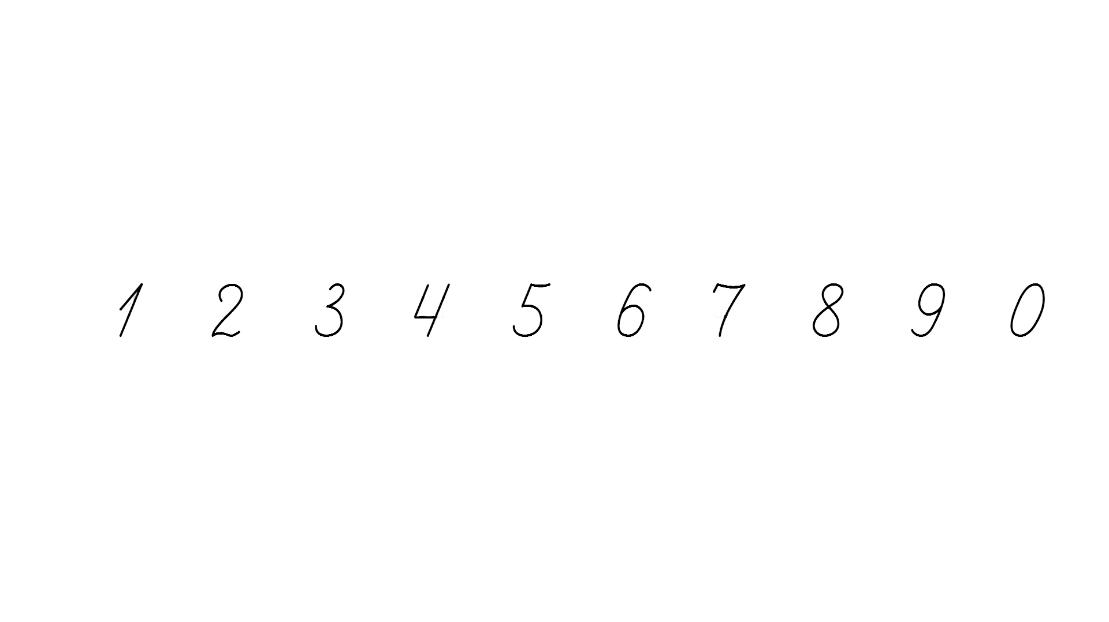 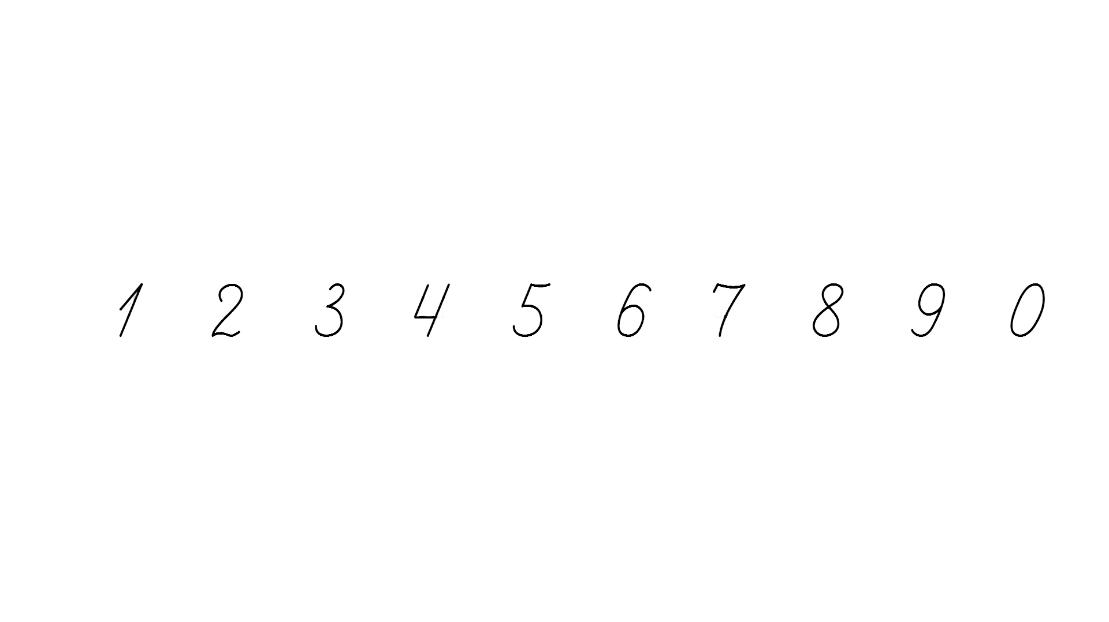 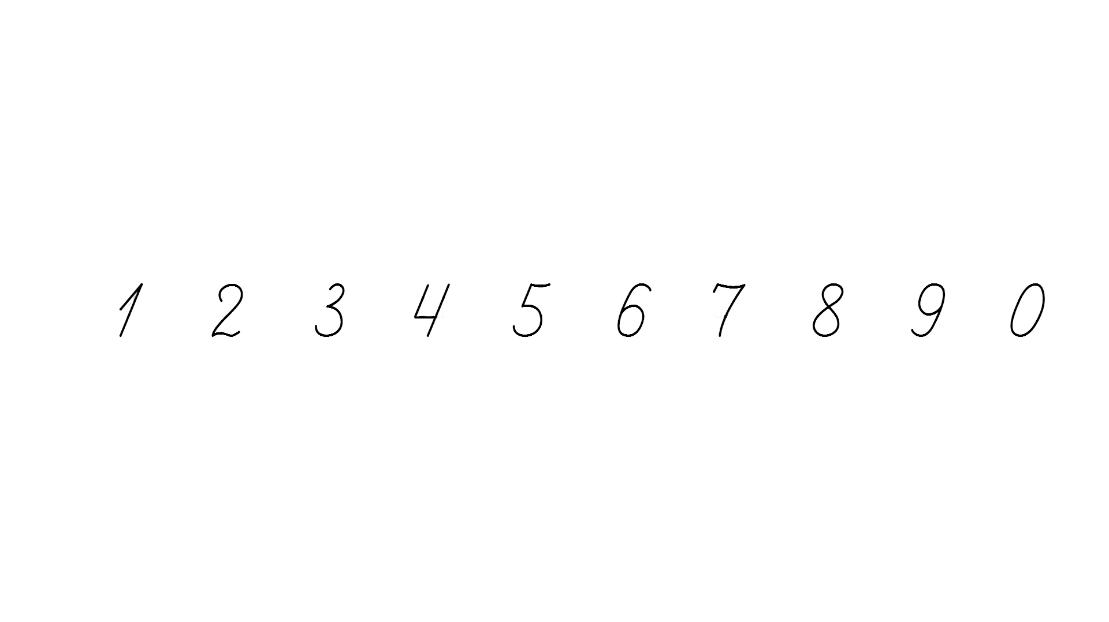 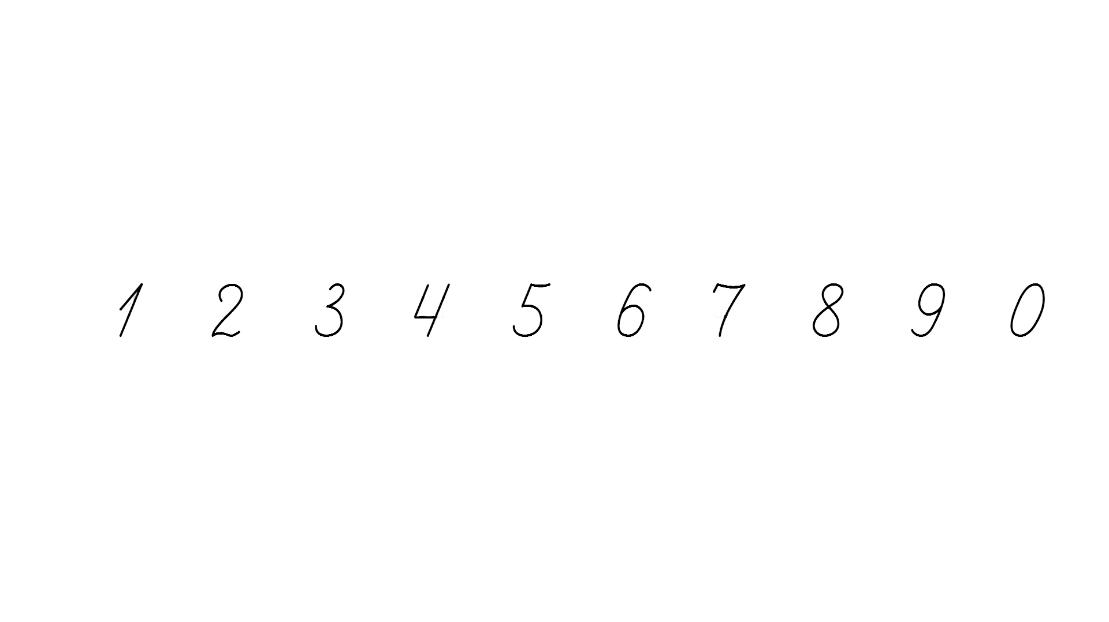 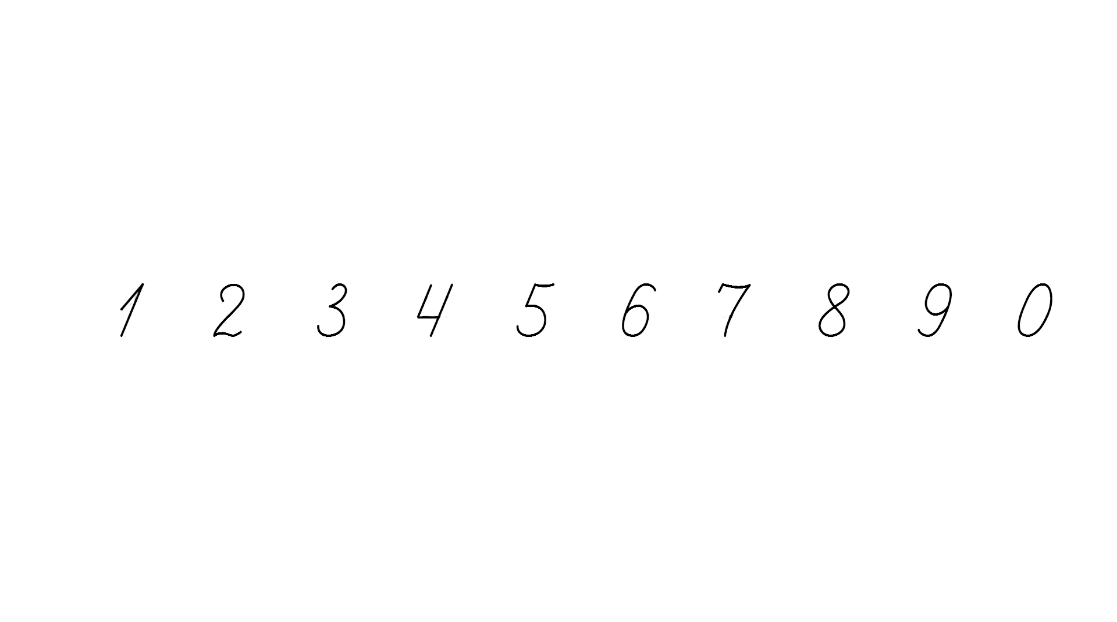 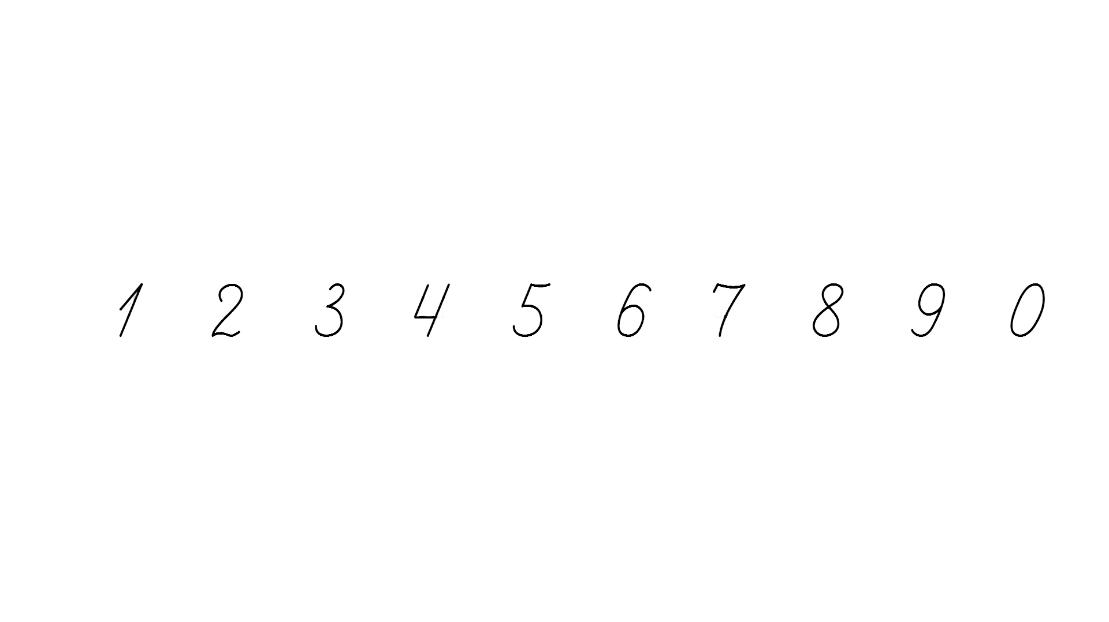 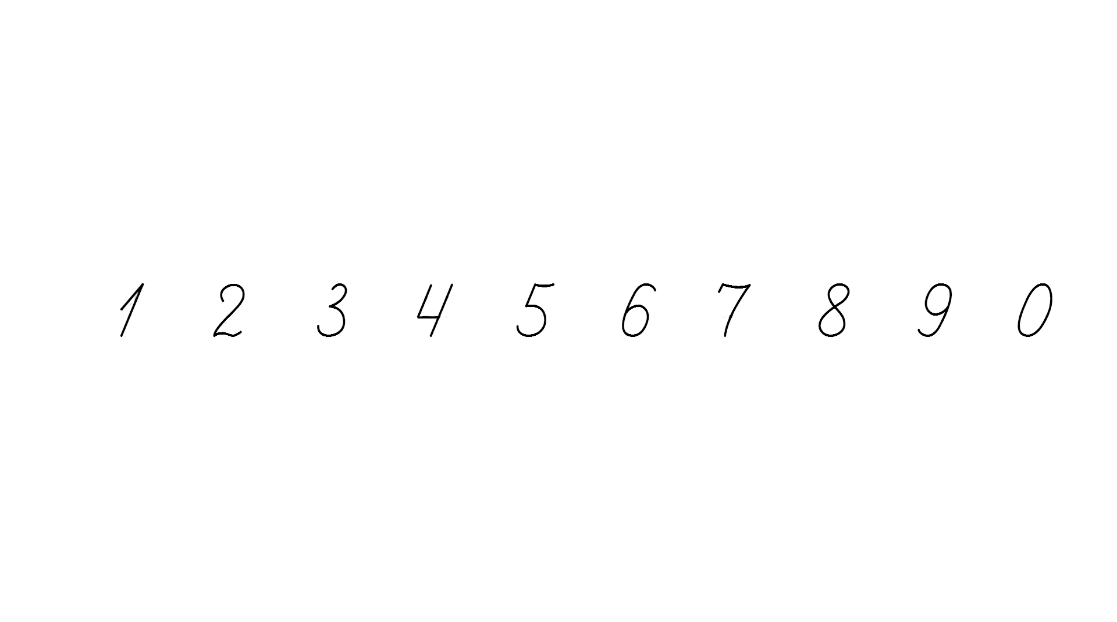 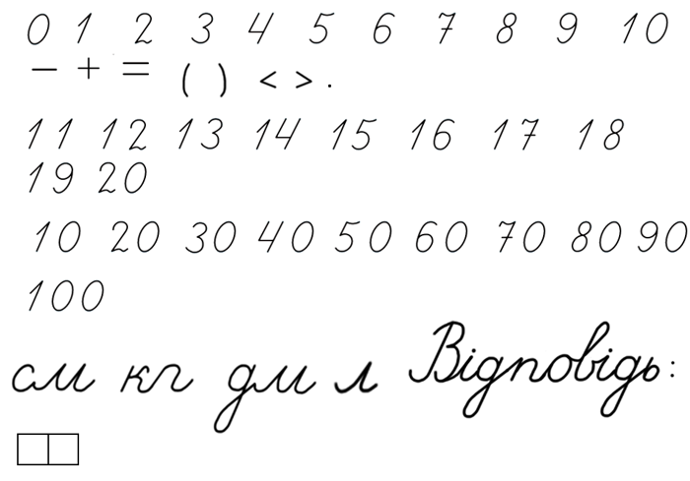 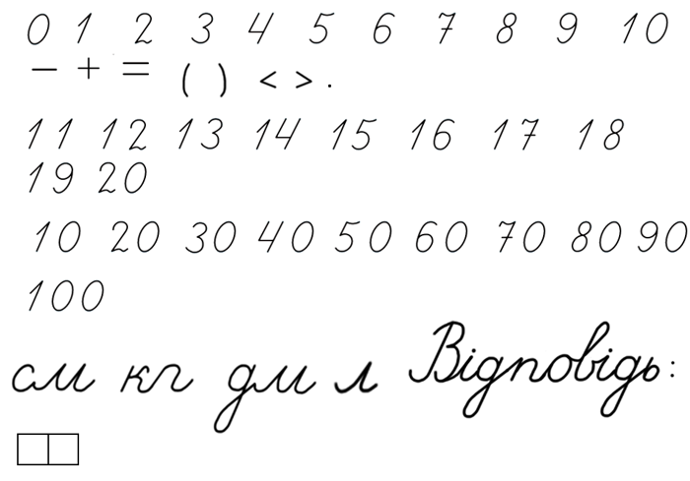 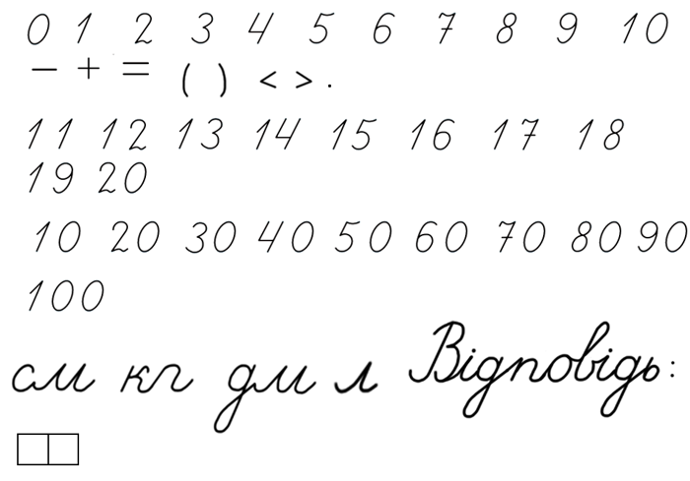 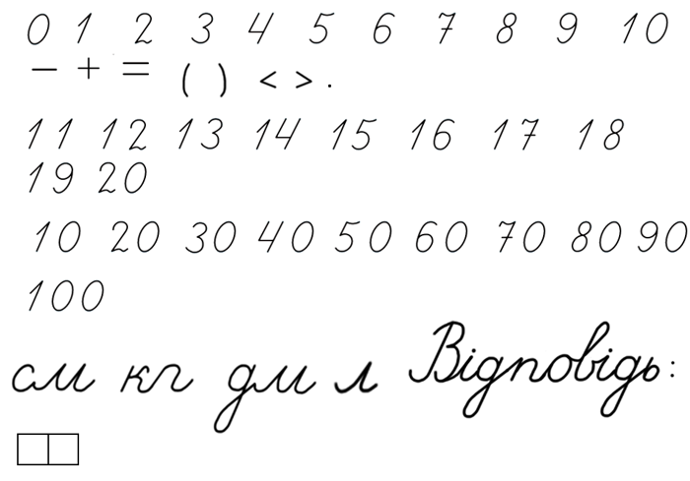 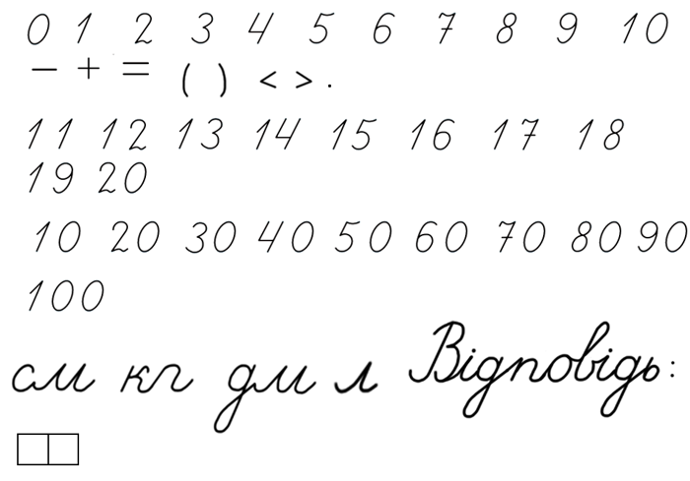 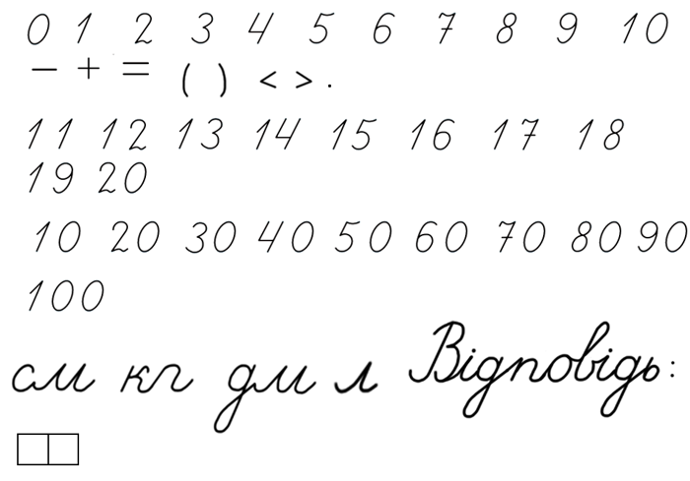 Підручник.
Сторінка
69
Знайди помилку в розв’язанні задачі № 404
Розв’яжи задачу правильно
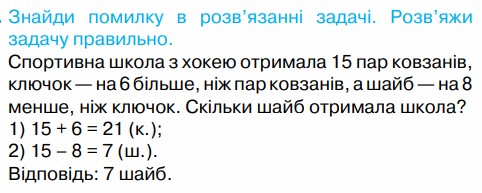 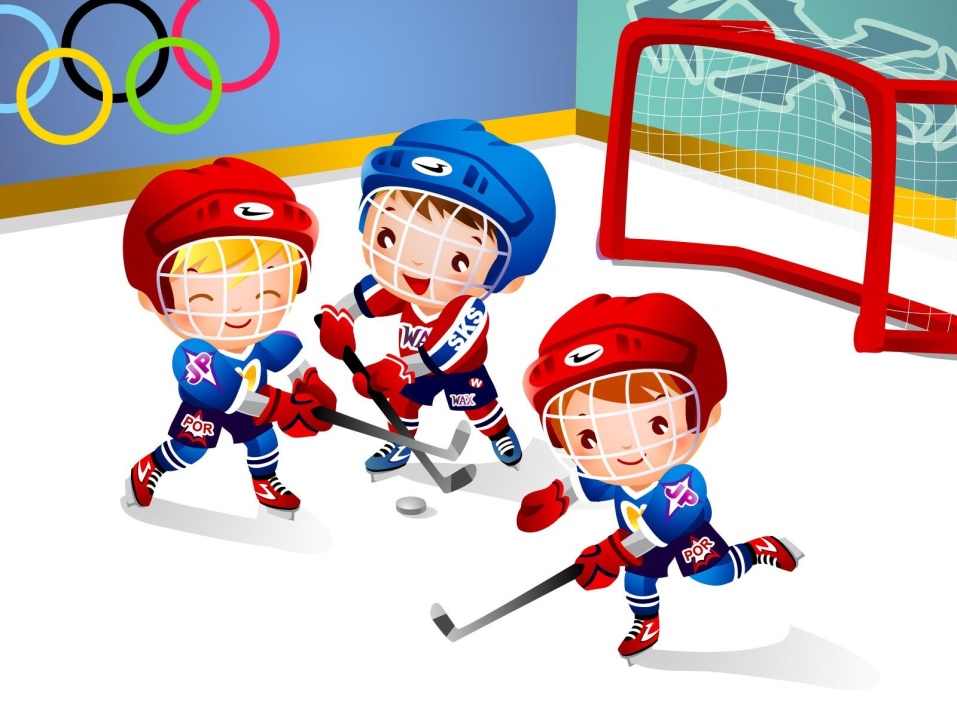 21 – 8 = 13 (ш)
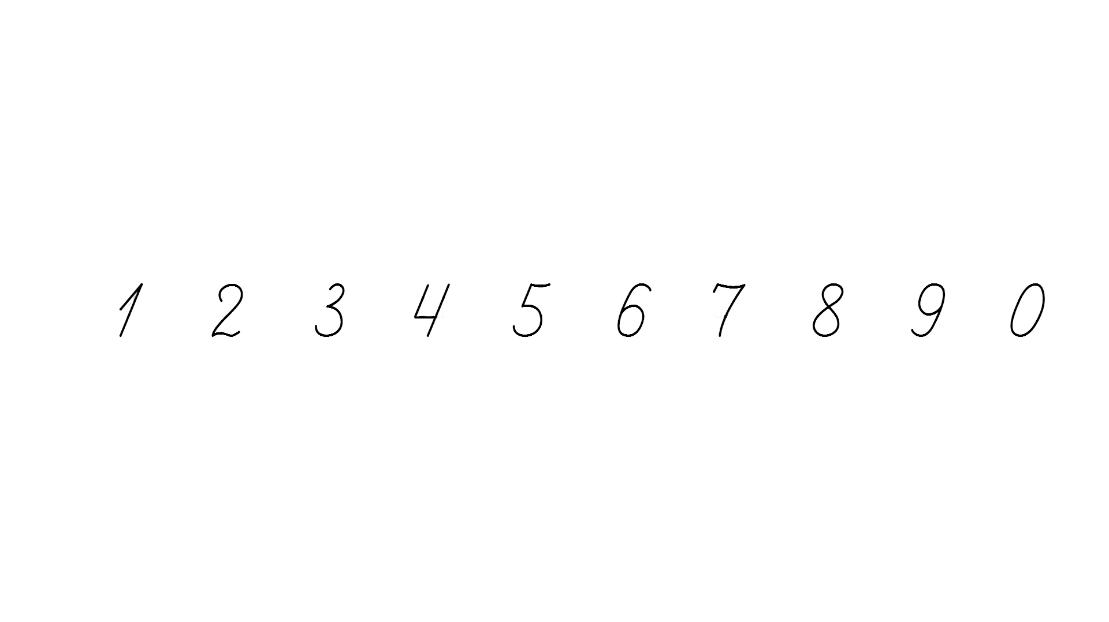 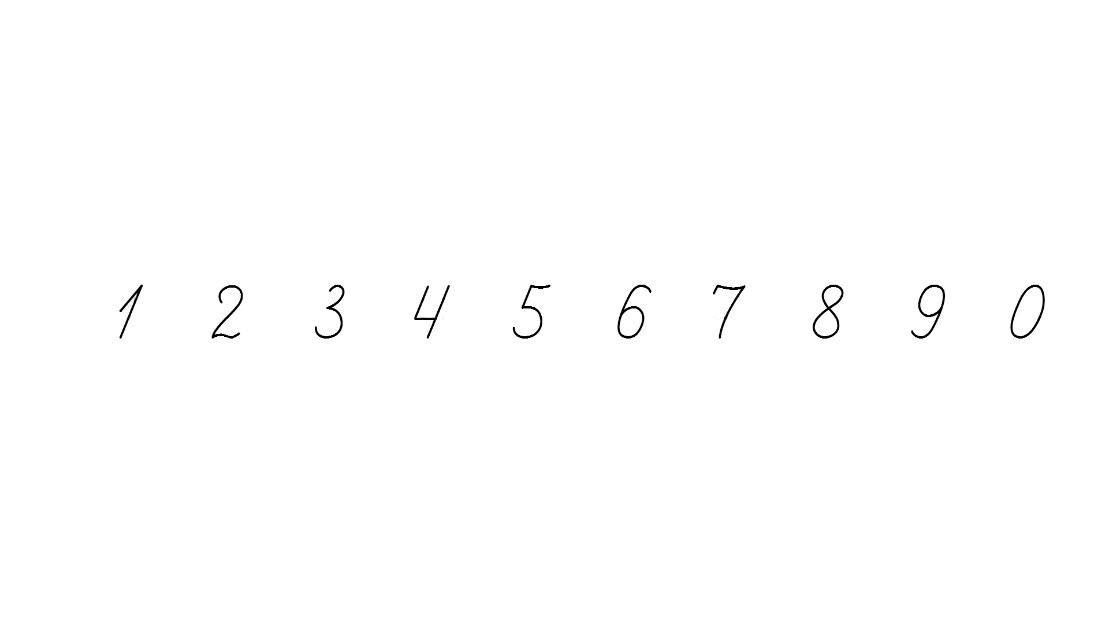 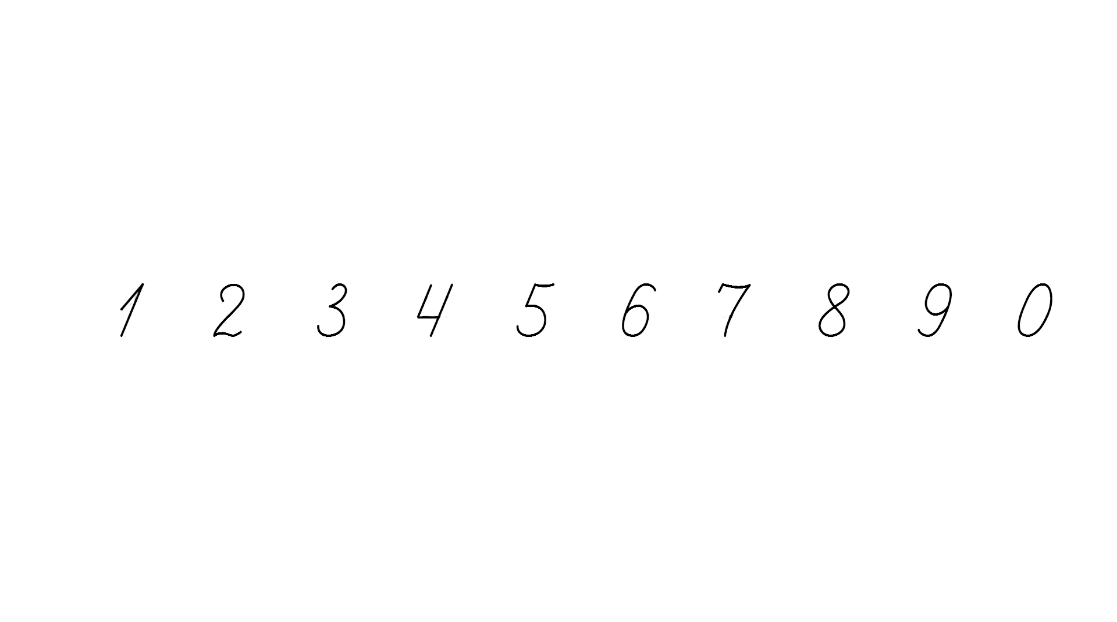 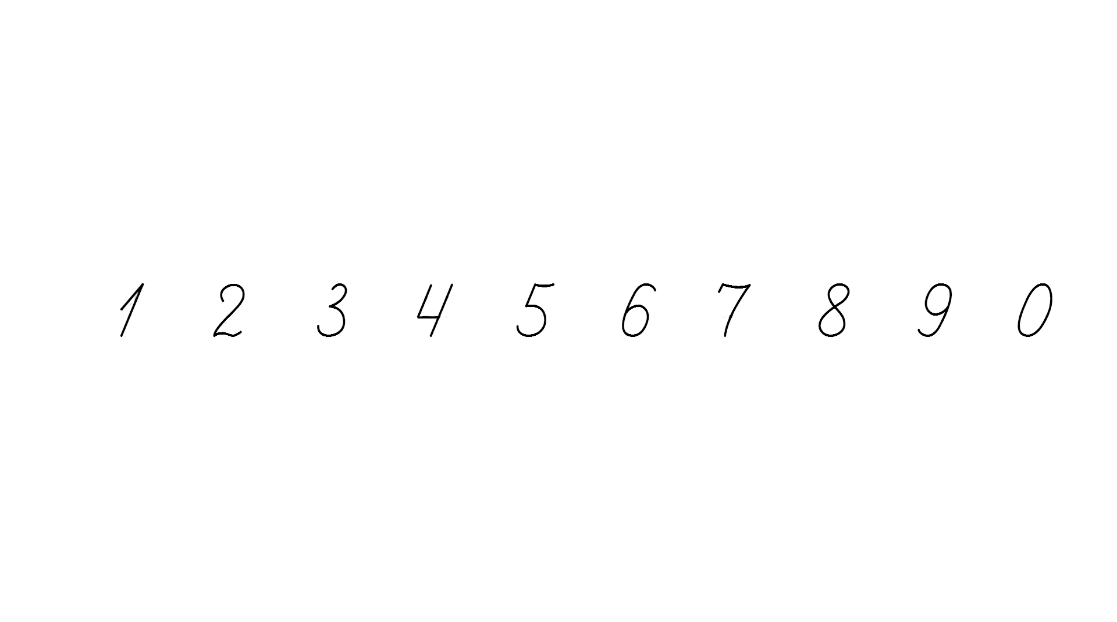 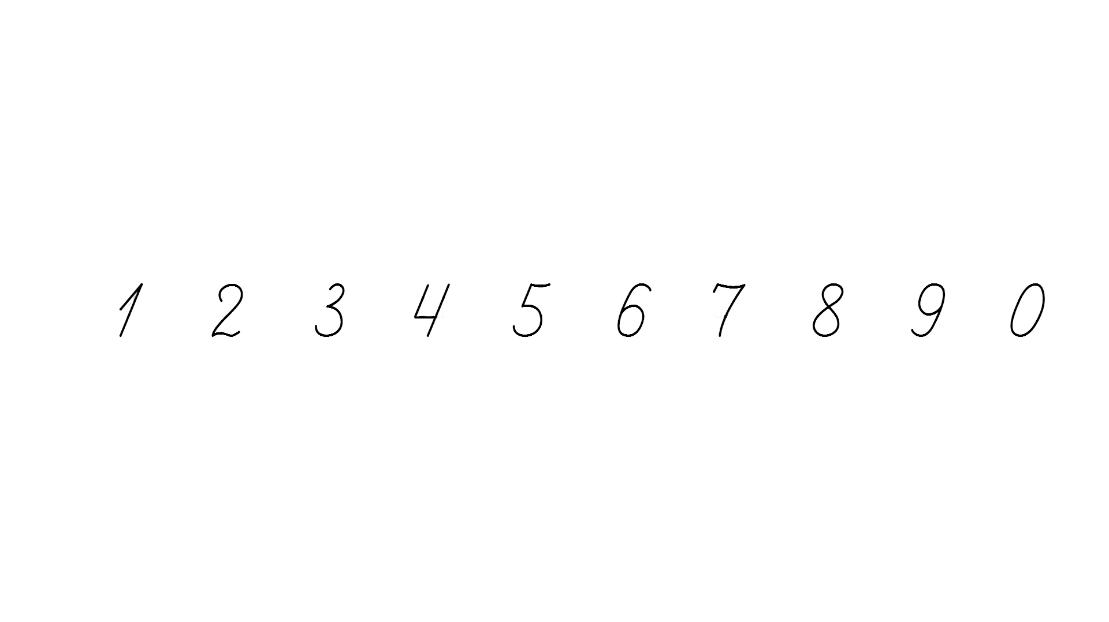 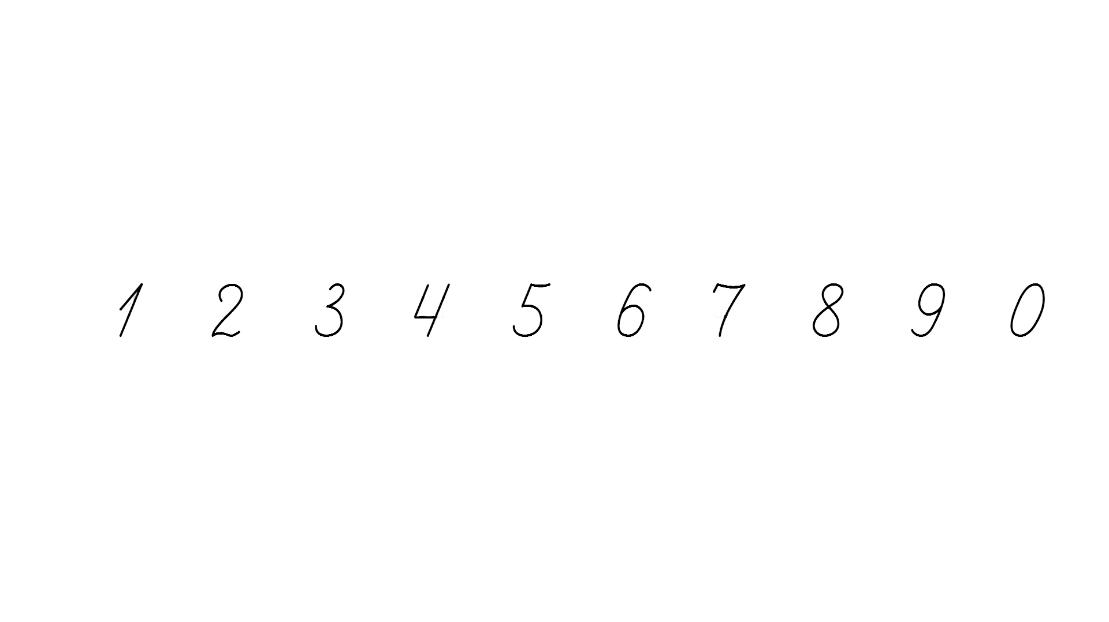 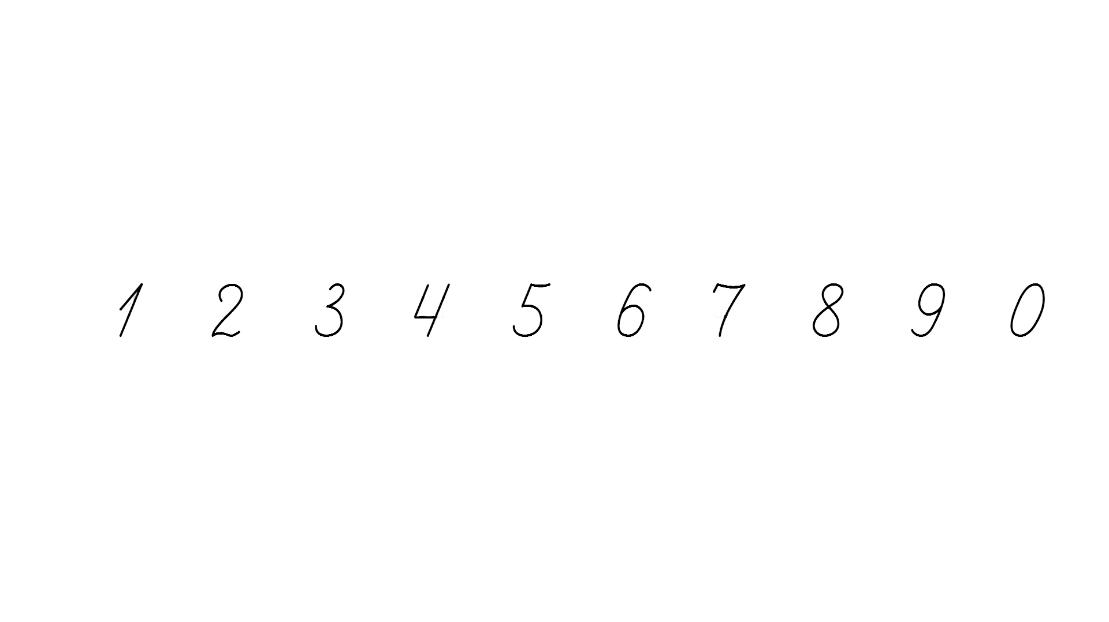 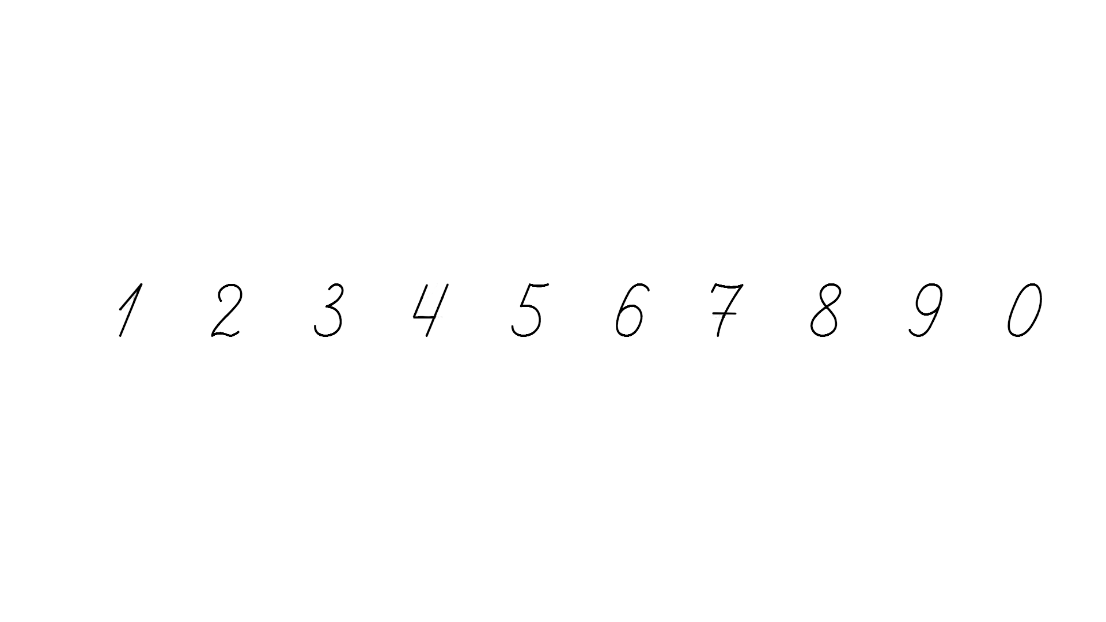 Розв’яжи задачу 384
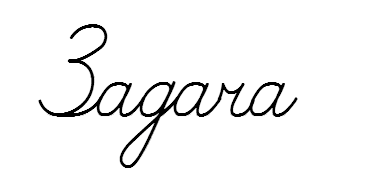 На першій полиці стоїть  17 книжок, на другій – на 5 кн. більше, ніж на першій, а на третій – на 8 кн. менше, ніж на другій. Скільки книжок на третій полиці?
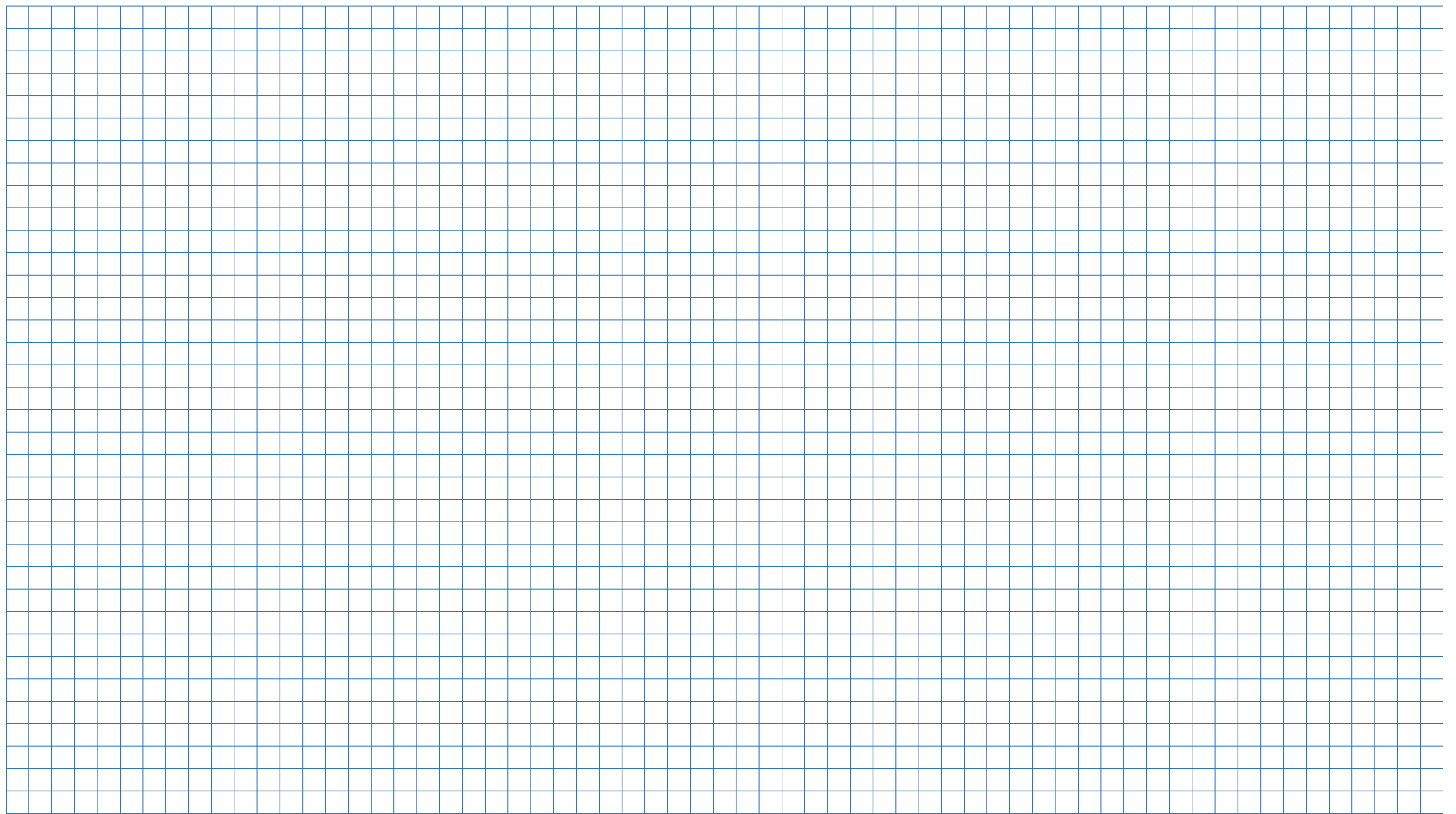 І  – 17 кн.

ІІ – на 5 кн. >
ІІІ – ? кн., на 8 кн. <
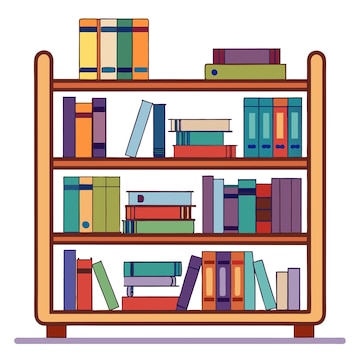 1)  17 + 5 =
22 (кн.) – на ІІ полиці.
2)  22 – 8 =
14 (кн.)
Відповідь: 14 книг на ІІІ полиці.
Підручник.
Сторінка
69
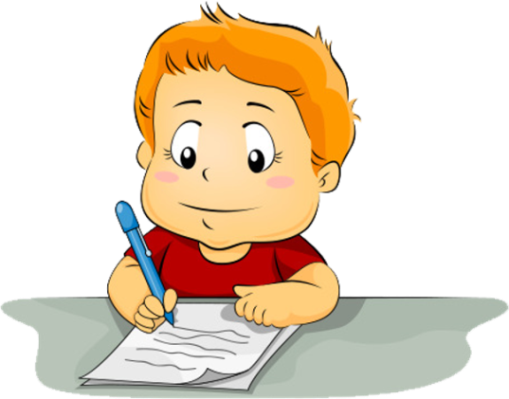 Робота в зошиті
4. Запиши кожне число за зразком
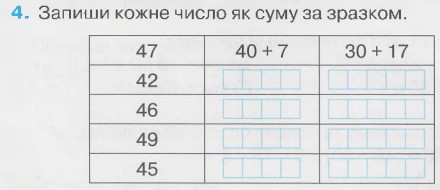 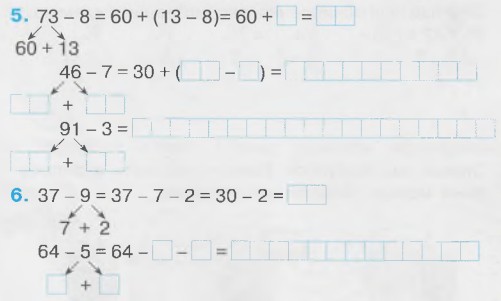 Сторінка
31
Рефлексія
Оціни свою роботу на уроці геометричними фігурами
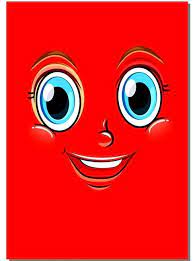 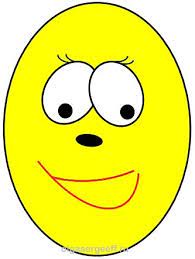 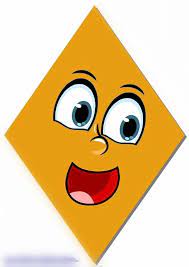 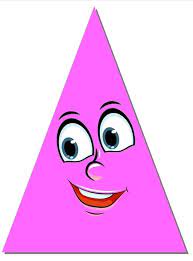 Урок пролетів непомітно
Готовий /готова працювати далі
Було легко
Було важко
Сьогодні
(для відкриття інтерактивного завдання натисніть на помаранчевий прямокутник)
05.12.2024
Відкрити онлайнове інтерактивне завдання